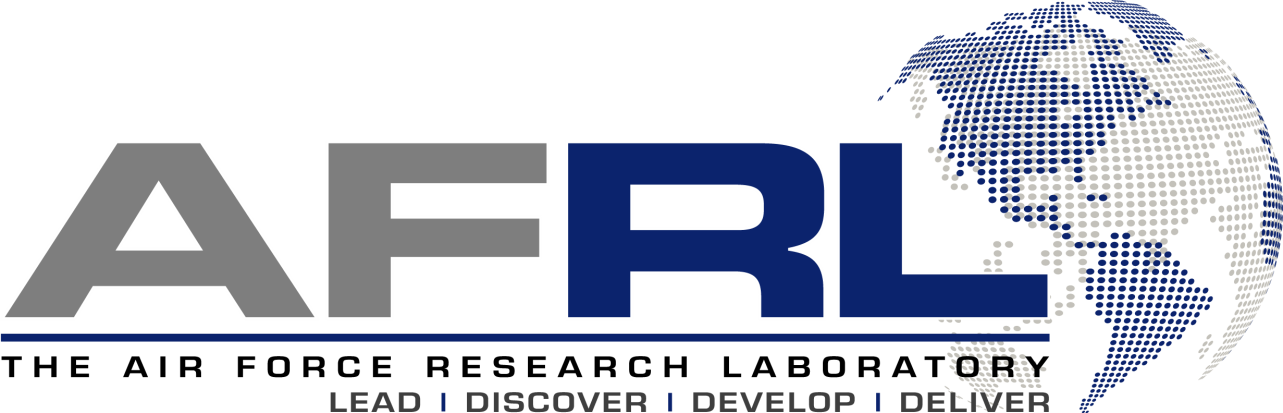 SHARE 2012 Ground Truth Summary for AFRL Array
Jason Kaufman
Space Computer Corporation
October 1, 2012
Overview
Target Information
Target Array Configurations
GPS Information / Sample KML View
Ground Photos
Team Information
Target Shapes
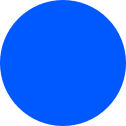 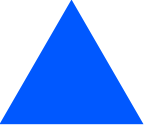 circle
equilateraltriangle
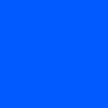 square
equilateral triangle(15.5in / 0.394m)
rectangle(21.1875in by 15.5in)(0.538m by 0.394m)
4in / 0.102m spacing
circle(7.75in / 0.197m)
square base(55.375in / 1.407m)
asymmetric shape (same surface area as other shapes)
Target Shapes - Errata
Blue tarp #52 was mistakenly configured as a mirror image of the asymmetric shape previously described.  Dimensions of the individual components comprising this target are exactly the same.
Shape of asymmetric targets 50,51,55-57
Shape of asymmetric target 52
Target Spectral Information
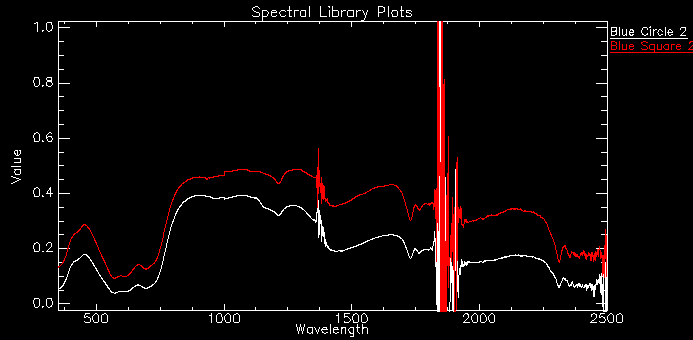 Blue Vinyl Tarps
Circle is single-ply tarp, notereduced spectral response dueto slight bleed through of grass
Square and other shapes areless susceptible due to multi-plythickness
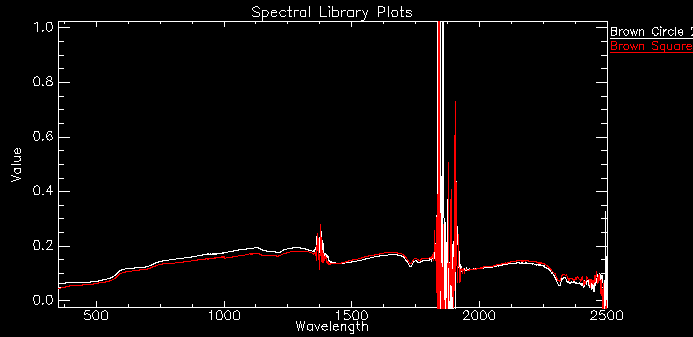 Brown Vinyl Tarps- Material is fairly opaque, verylittle difference between single andmulti-ply thicknesses
Target Serial Numbers
Target Array Configurations
Date: September 17, 2012
“Dry Run”
WorldView-2 collection
Small shapes on edges of targets at 3C through 4C were not secured (see photos)
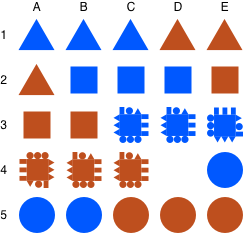 30
31
32
35
36
40
41
42
45
37
46
47
50
51
52
60
55
56
57
62
65
66
67
61
Target Array Configurations
Date: September 20, 2012
Morning/initial configuration
Differences from “dry run” layout limited to rotation of targets at 3D/3E and 4A/4B/4C, respectively
All small shapes on edges of targets at 3C through 4C properly secured
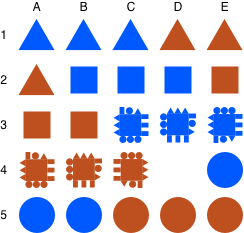 30
31
32
35
36
40
41
42
45
37
46
47
50
51
52
60
55
56
57
62
65
66
67
61
Target Array Configurations
Date: September 20, 2012
Transitional configuration at approximately 12:35 PM, as seen by WorldView-2
Differences from AM layout:
1A and 2A swapped
1B and 2B swapped
1E 180-degree rotation
2C, 3D, 3E 90-degree rotation
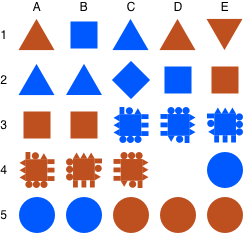 36
40
37
32
35
41
42
45
30
31
46
47
50
51
52
60
55
56
57
62
65
66
67
61
Target Array Configurations
Date: September 20, 2012
Afternoon/final configuration
Differences from “transitional” layout:
Move 4C to 4D and rotate 90 degrees
Move 4B to 4C and rotate 90 degrees
Swap 5B and 5C
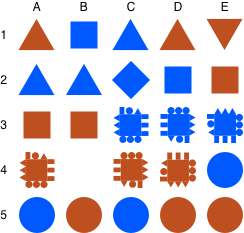 36
40
37
32
35
41
42
45
30
31
46
47
50
51
52
60
55
56
57
65
62
66
67
61
GPS Information
Trimble differential GPS receiver
Receiver placed at each target’s center
10 samples collected on each target
Measurements corrected via data from NYPF
Most corrected target locations accurate to within 5-15cm
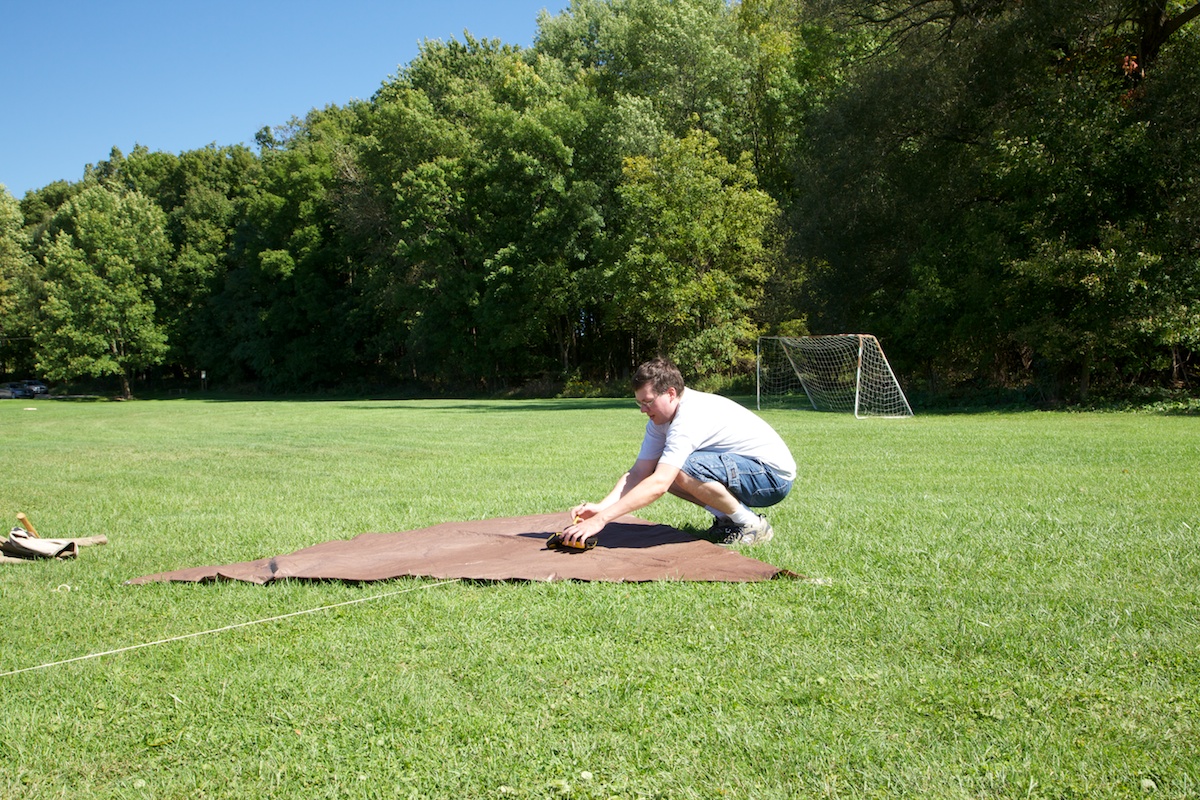 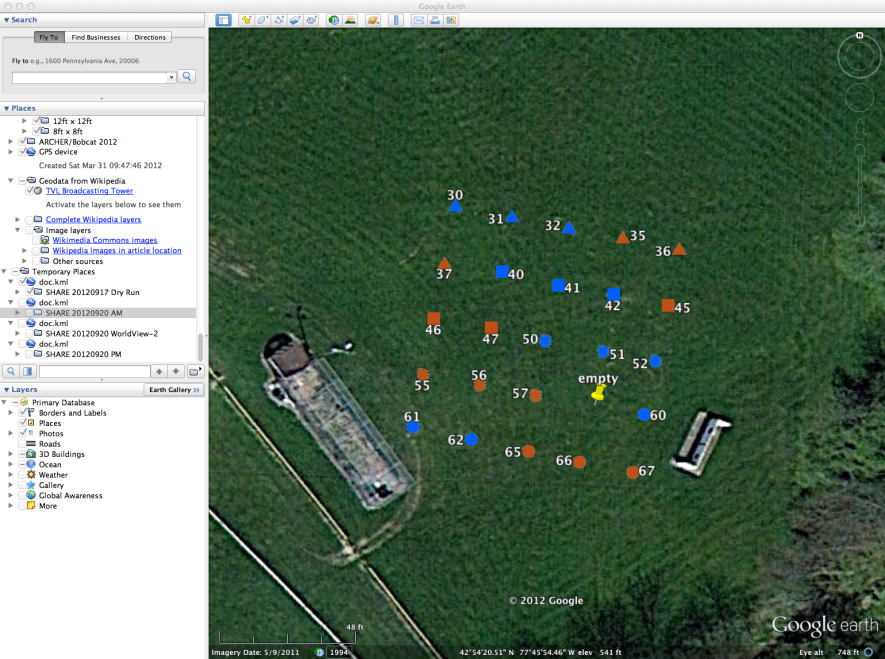 Sample KML View
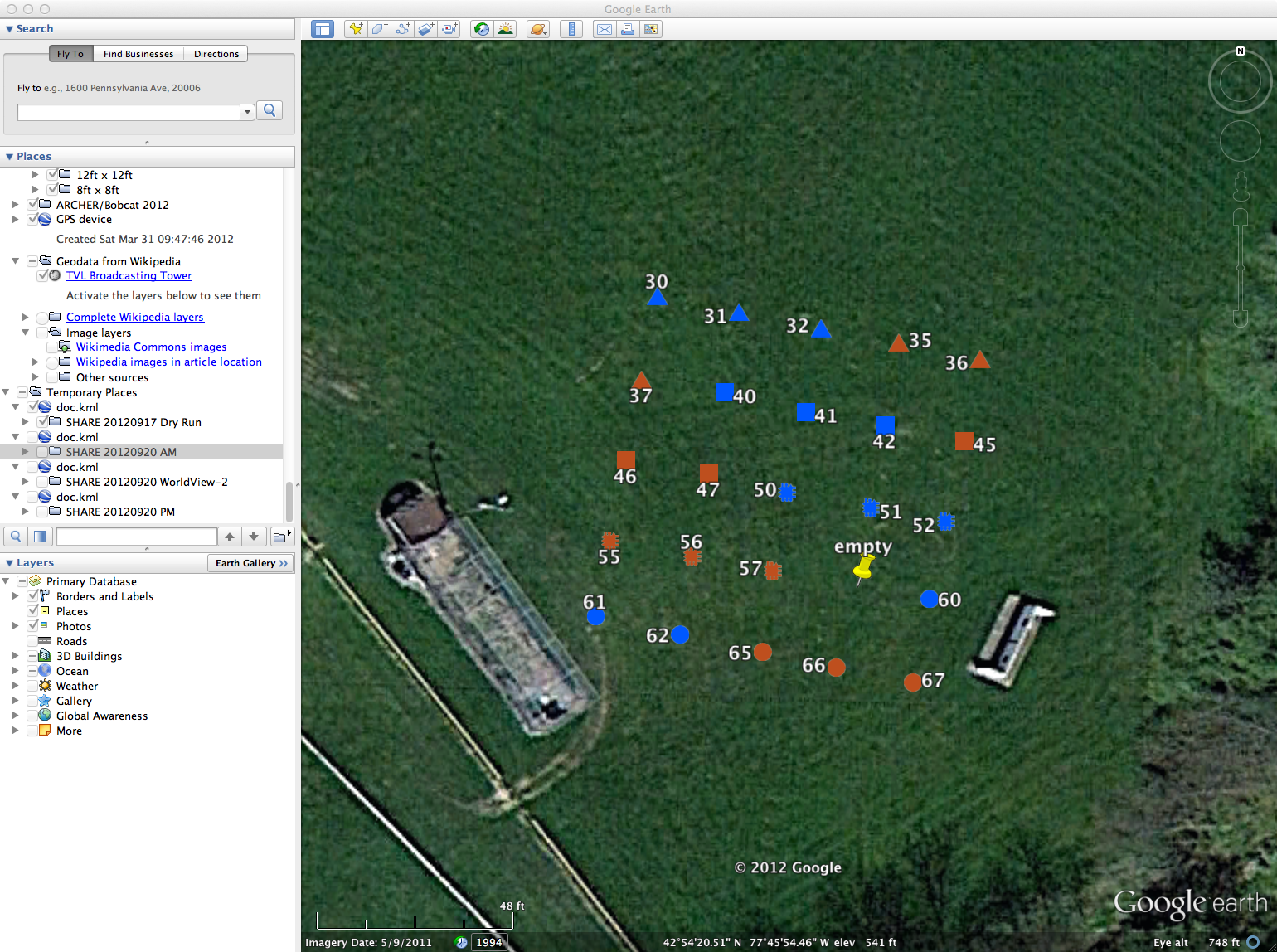 20120917 dry run configuration
Ground Photos
Photos taken of array post-setup on Sep. 17, Sep. 20 AM, and Sep. 20 PM
Looking along each row
Looking along each column
Close-ups of each asymmetric target to verify heading
Miscellaneous site photos
Ground Photos: 2012-09-17
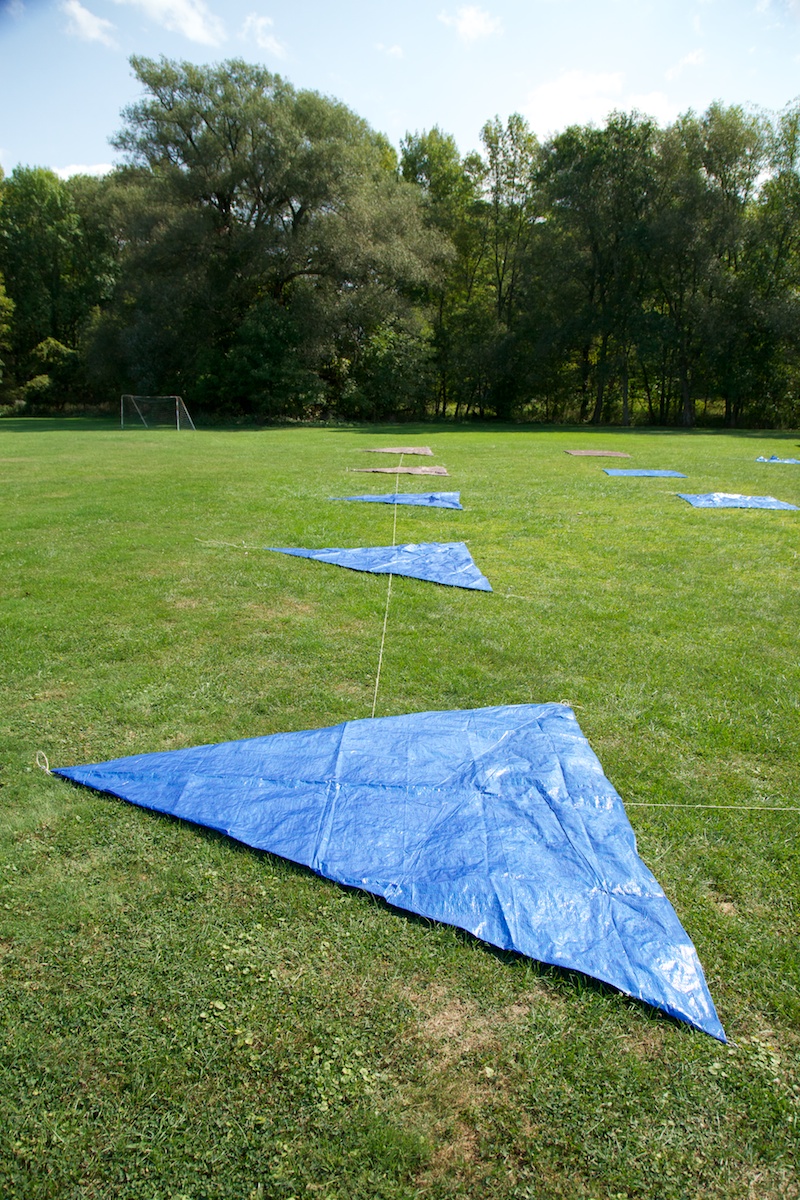 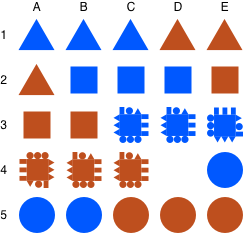 30
31
32
35
36
40
41
42
45
37
46
47
50
51
52
60
55
56
57
62
65
66
67
61
Name: _MG_9071.jpg
Description: Row 1
Date: 2012-09-17
Ground Photos: 2012-09-17
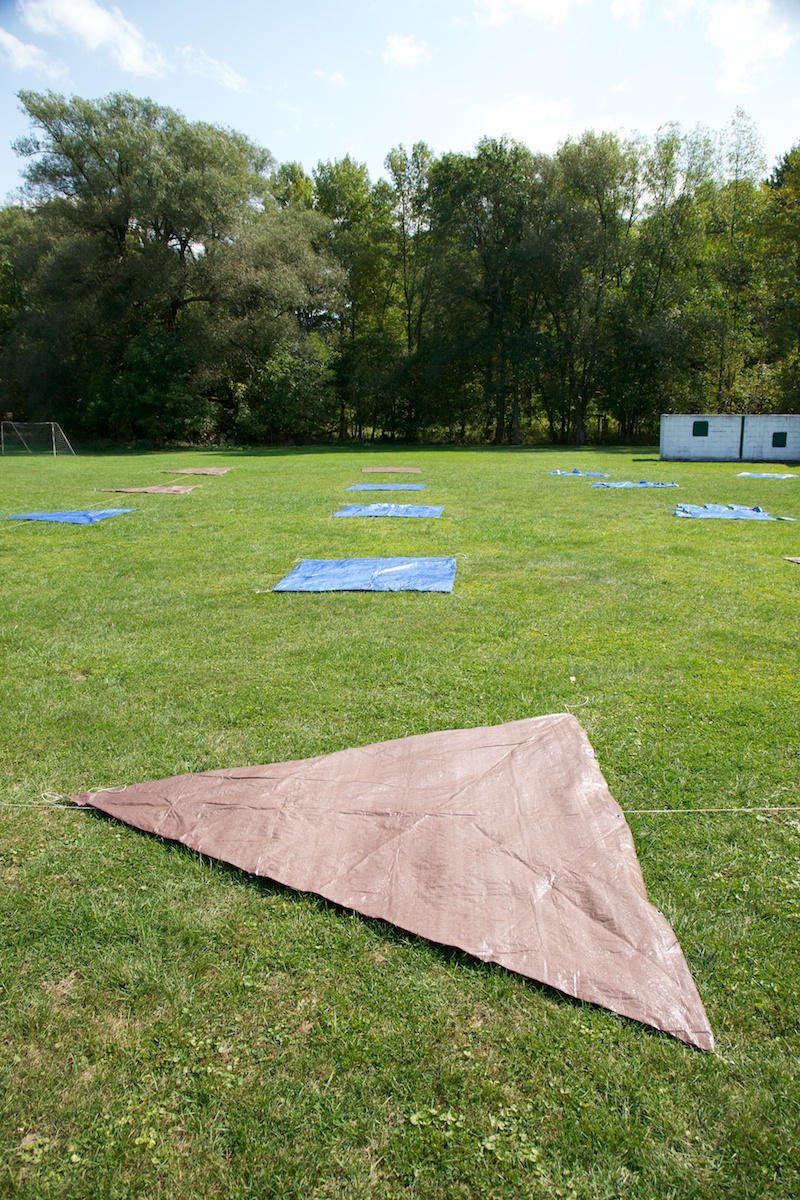 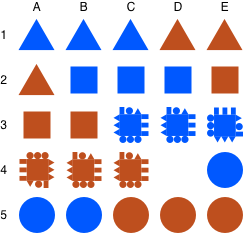 30
31
32
35
36
40
41
42
45
37
46
47
50
51
52
60
55
56
57
62
65
66
67
61
Name: _MG_9073.jpg
Description: Row 2
Date: 2012-09-17
Ground Photos: 2012-09-17
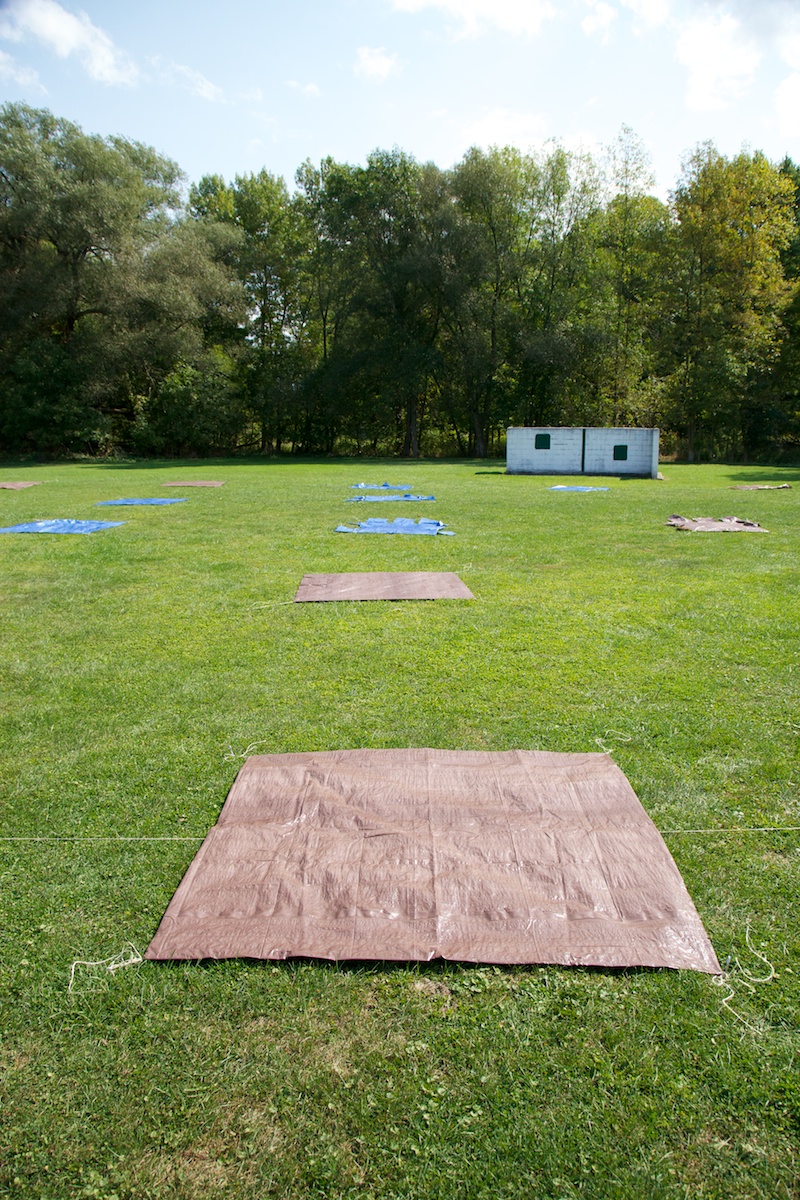 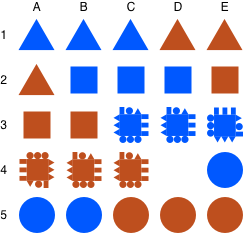 30
31
32
35
36
40
41
42
45
37
46
47
50
51
52
60
55
56
57
62
65
66
67
61
Name: _MG_9074.jpg
Description: Row 3
Date: 2012-09-17
Ground Photos: 2012-09-17
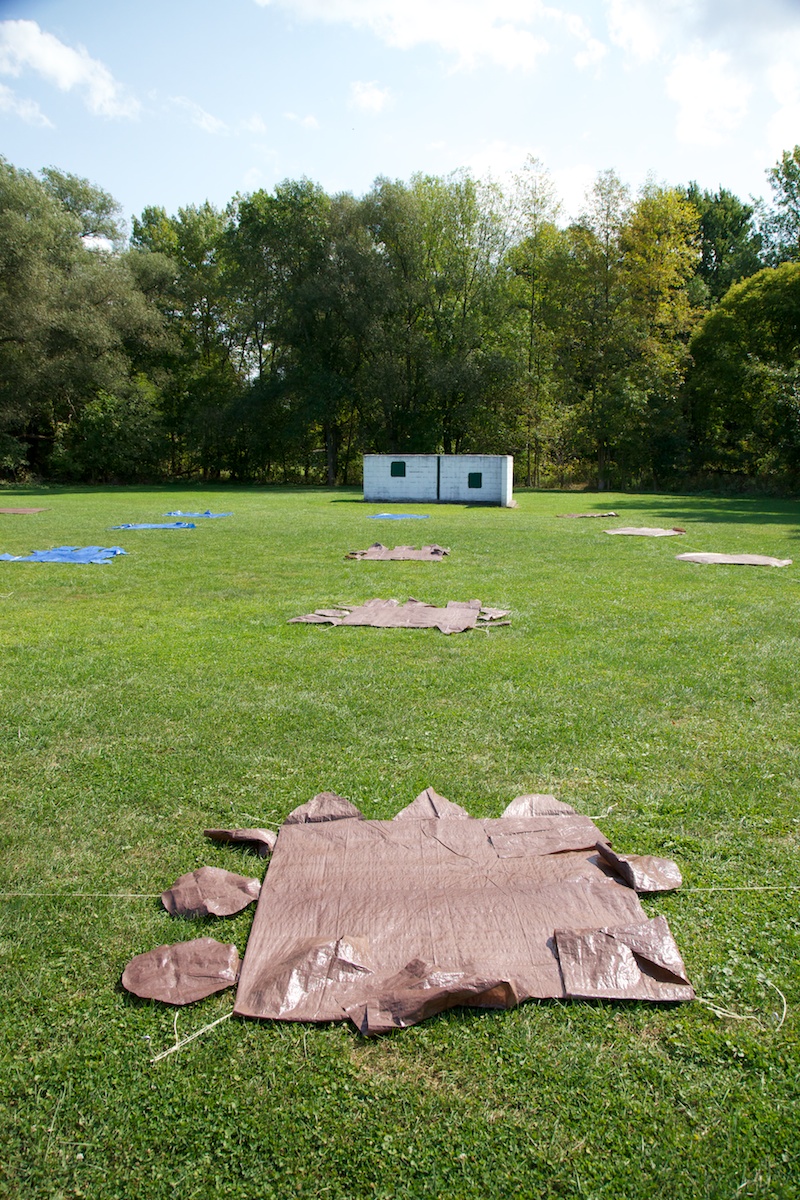 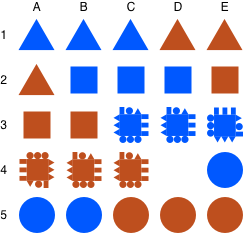 30
31
32
35
36
40
41
42
45
37
46
47
50
51
52
60
55
56
57
62
65
66
67
61
Name: _MG_9075.jpg
Description: Row 4
Date: 2012-09-17
Ground Photos: 2012-09-17
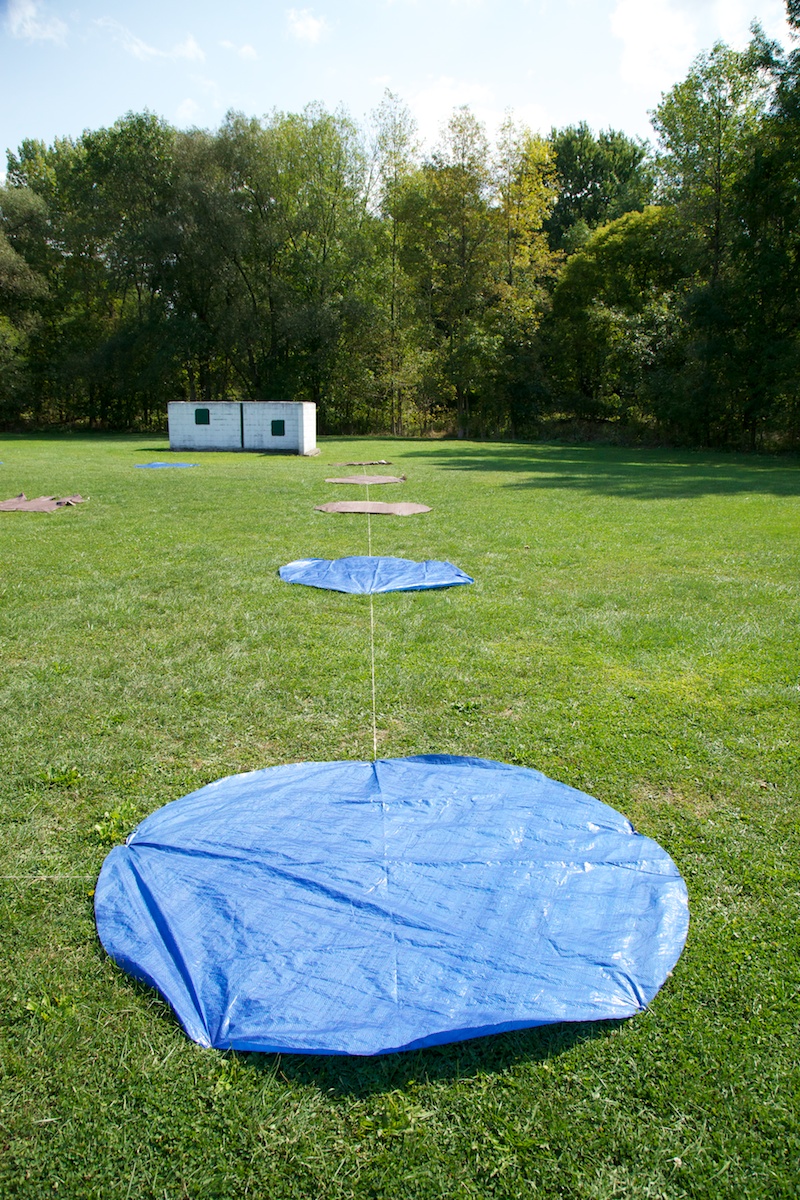 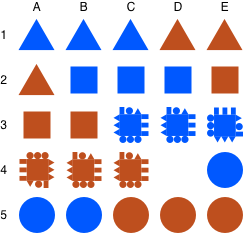 30
31
32
35
36
40
41
42
45
37
46
47
50
51
52
60
55
56
57
62
65
66
67
61
Name: _MG_9076.jpg
Description: Row 5
Date: 2012-09-17
Ground Photos: 2012-09-17
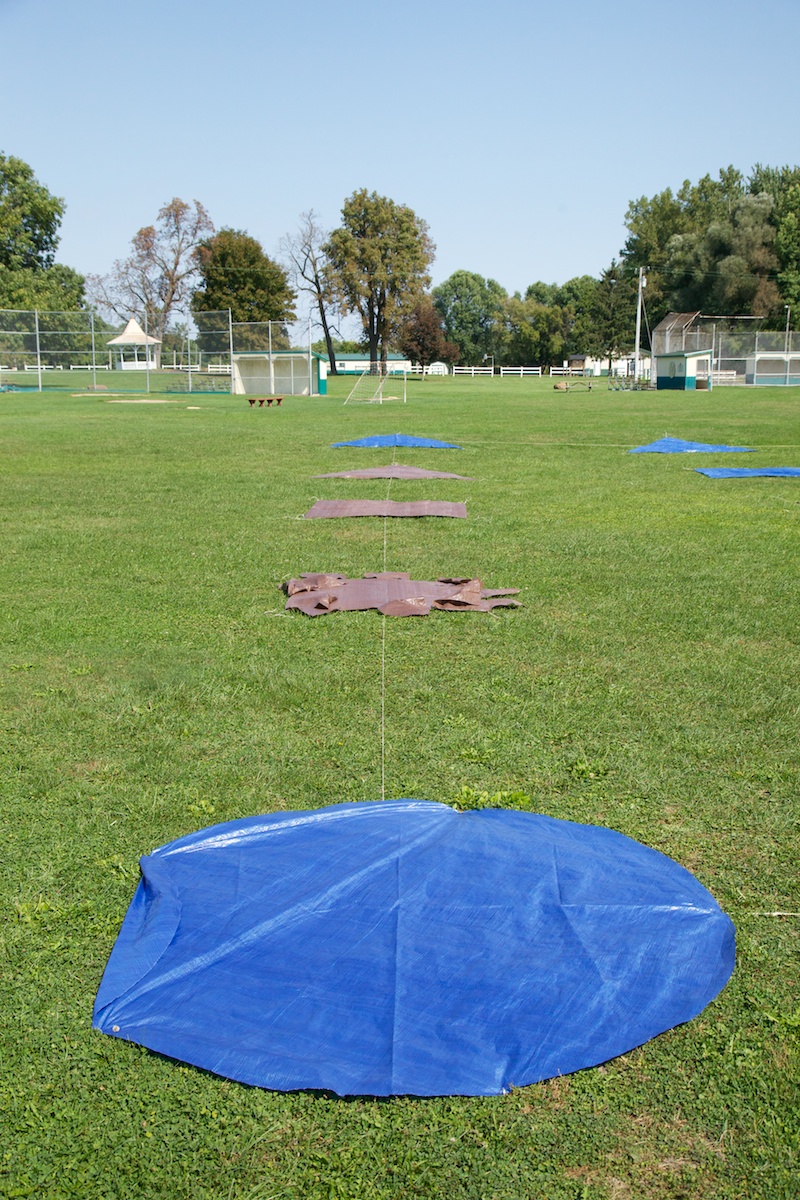 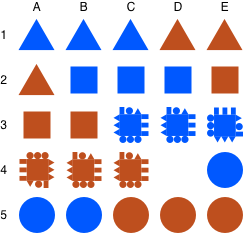 30
31
32
35
36
40
41
42
45
37
46
47
50
51
52
60
55
56
57
62
65
66
67
61
Name: _MG_9059.jpg
Description: Column A
Date: 2012-09-17
Ground Photos: 2012-09-17
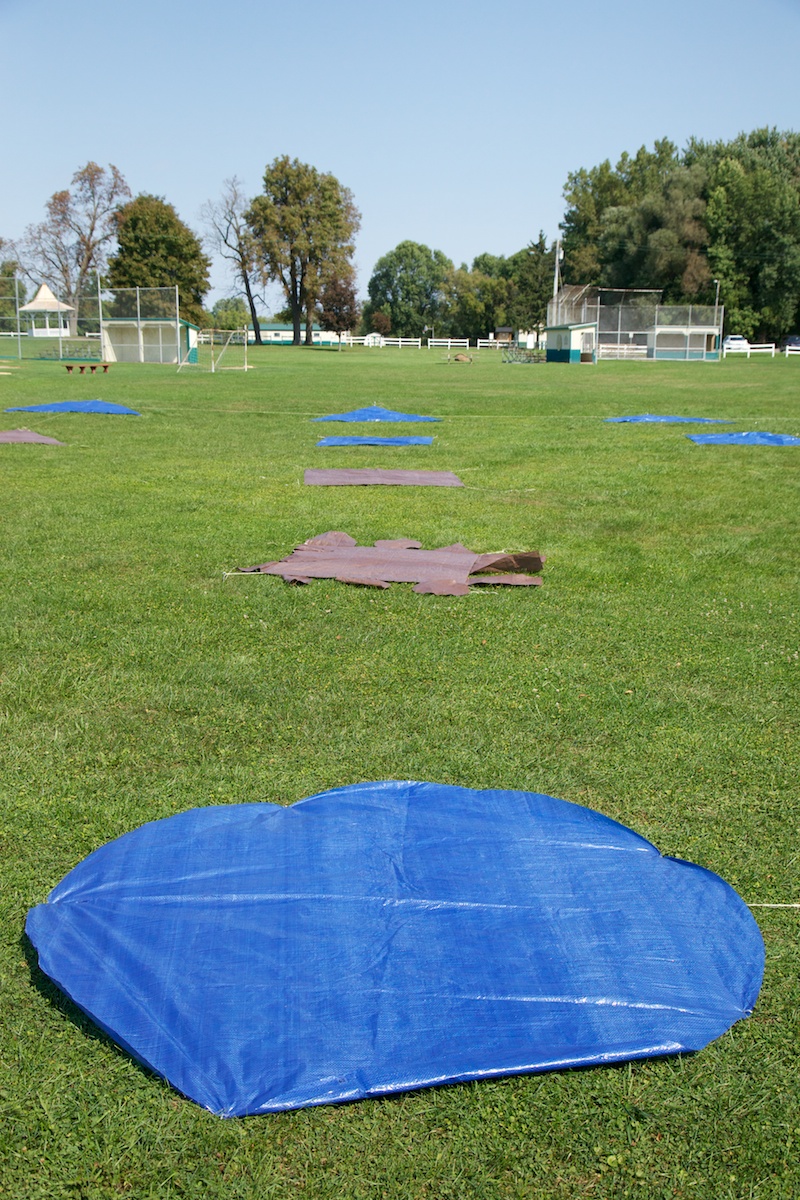 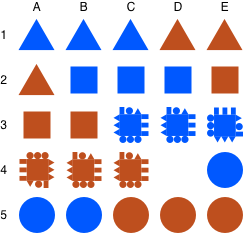 30
31
32
35
36
40
41
42
45
37
46
47
50
51
52
60
55
56
57
62
65
66
67
61
Name: _MG_9060.jpg
Description: Column B
Date: 2012-09-17
Ground Photos: 2012-09-17
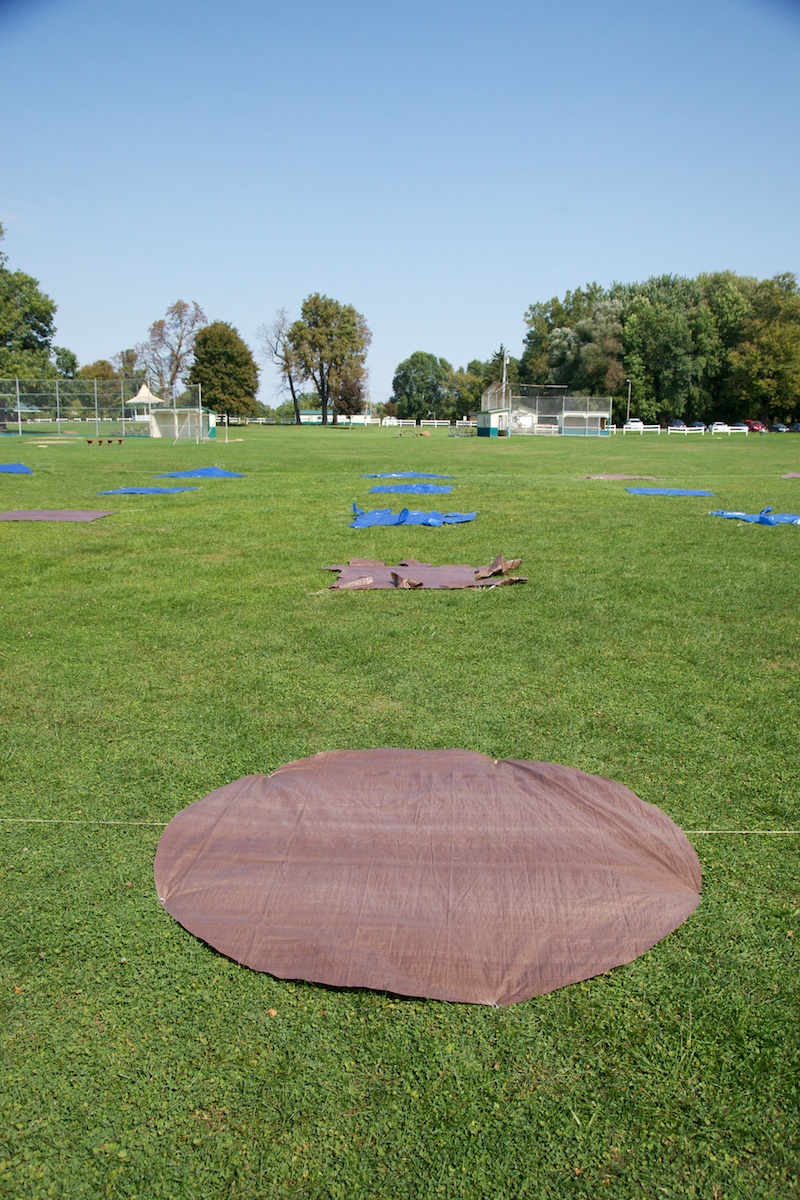 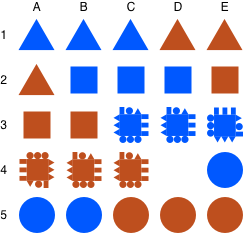 30
31
32
35
36
40
41
42
45
37
46
47
50
51
52
60
55
56
57
62
65
66
67
61
Name: _MG_9062.jpg
Description: Column C
Date: 2012-09-17
Ground Photos: 2012-09-17
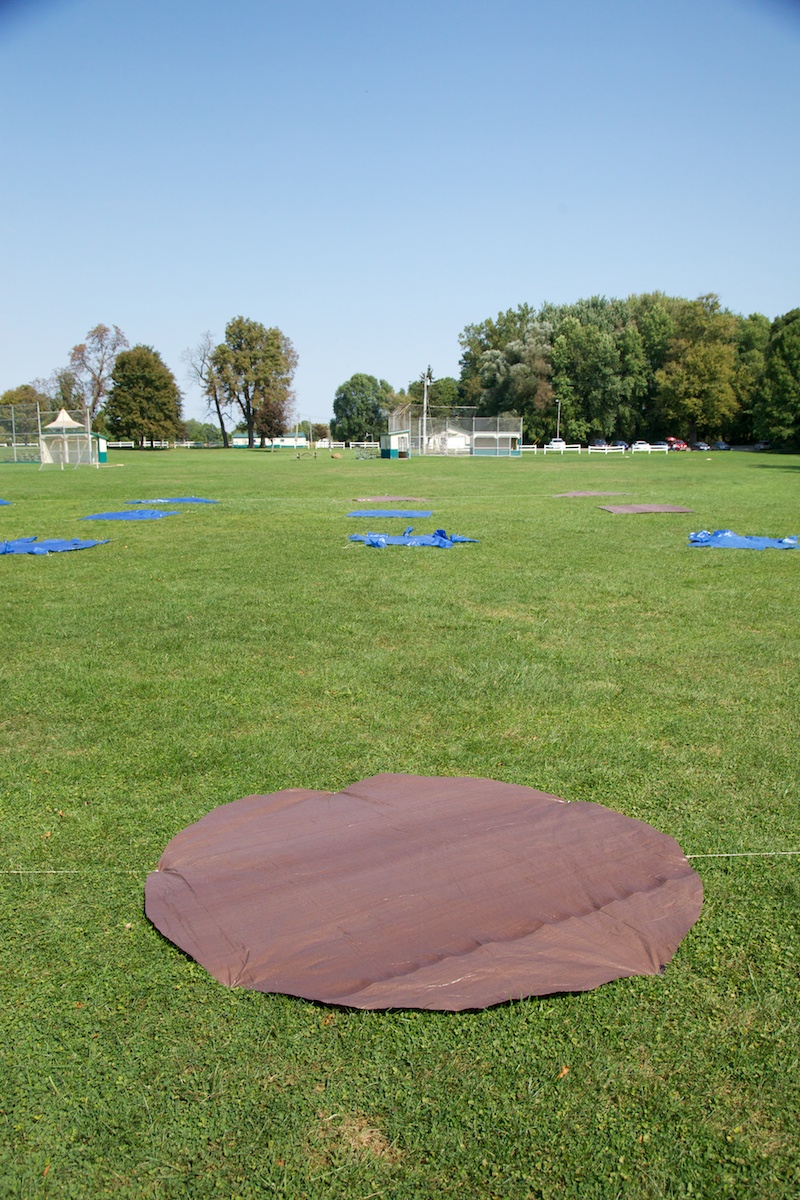 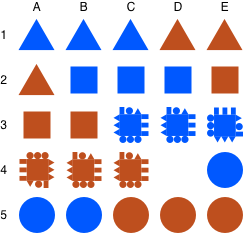 30
31
32
35
36
40
41
42
45
37
46
47
50
51
52
60
55
56
57
62
65
66
67
61
Name: _MG_9063.jpg
Description: Column D
Date: 2012-09-17
Ground Photos: 2012-09-17
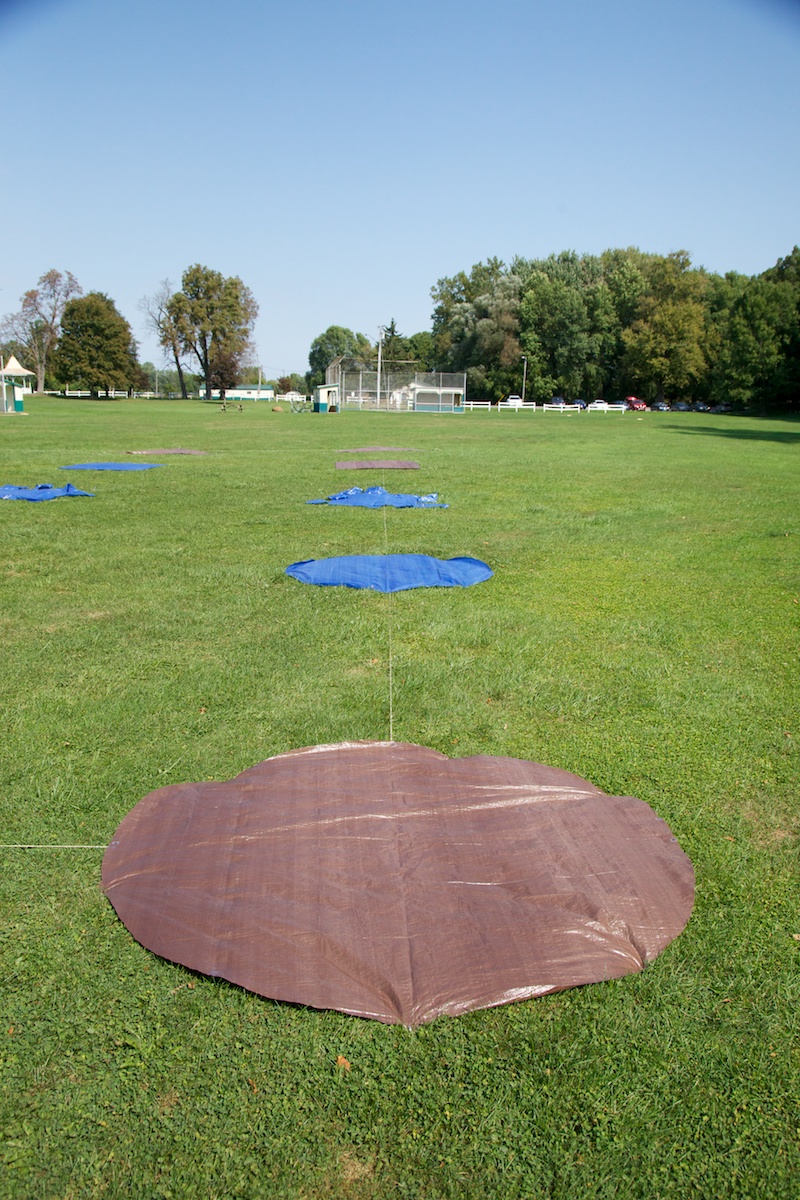 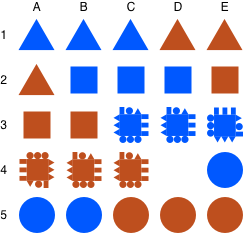 30
31
32
35
36
40
41
42
45
37
46
47
50
51
52
60
55
56
57
62
65
66
67
61
Name: _MG_9064.jpg
Description: Column E
Date: 2012-09-17
Dry Run Asymmetric Targets(Looking North)
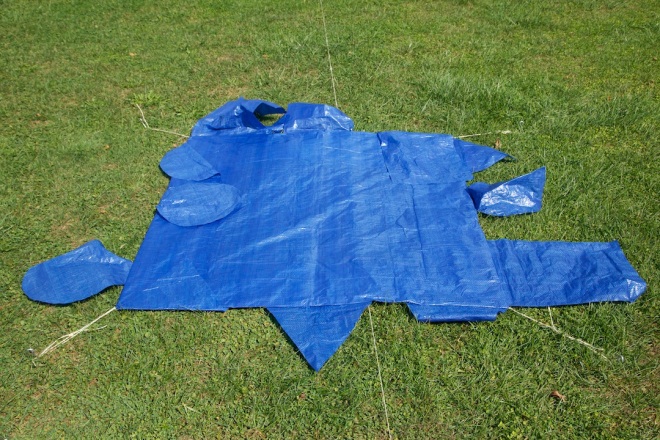 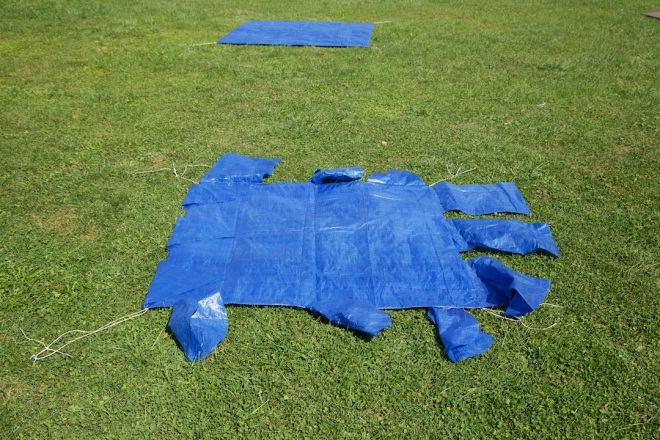 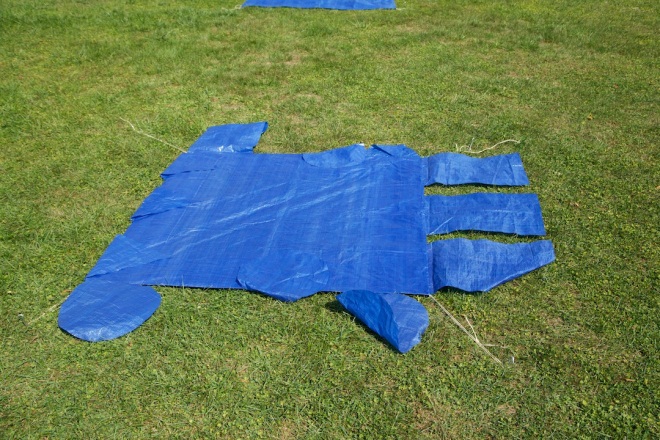 52 at 3E
(_MG_9055.jpg)
51 at 3D
(_MG_9054.jpg)
50 at 3C(_MG_9053.jpg)
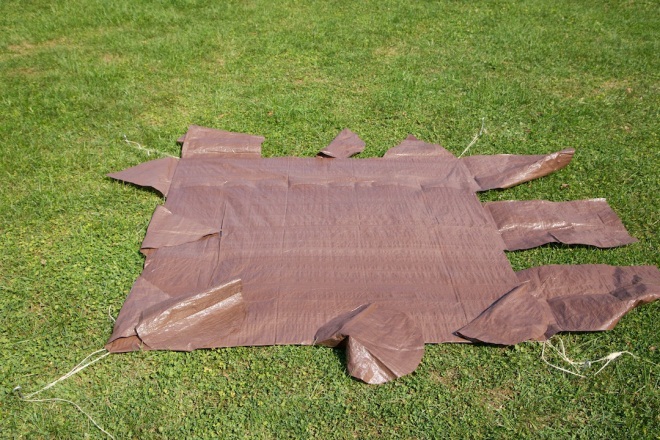 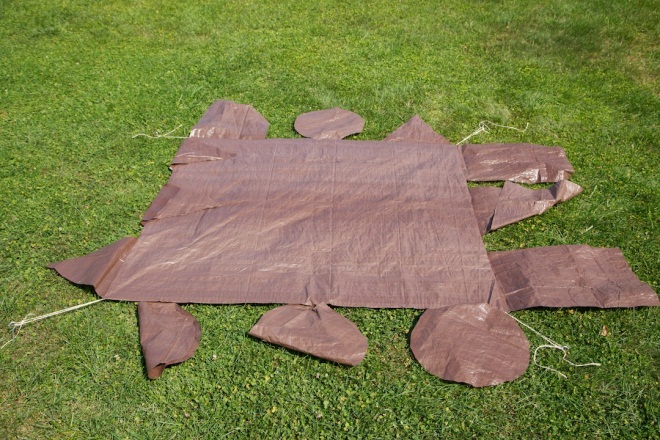 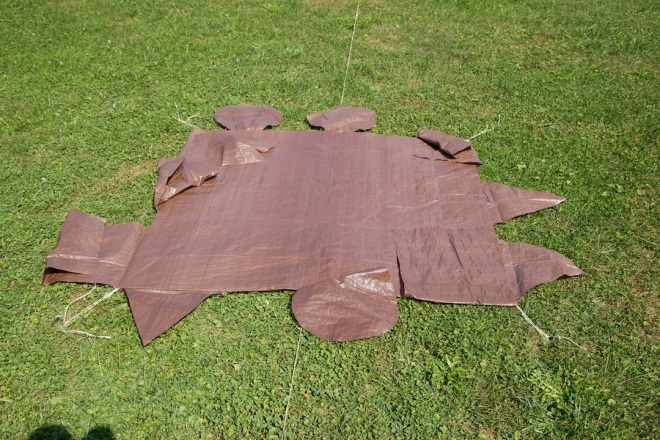 55 at 4A
(_MG_9056.jpg)
56 at 4B
(_MG_9057.jpg)
57 at 4C
(_MG_9058.jpg)
Ground Photos: 2012-09-20 AM
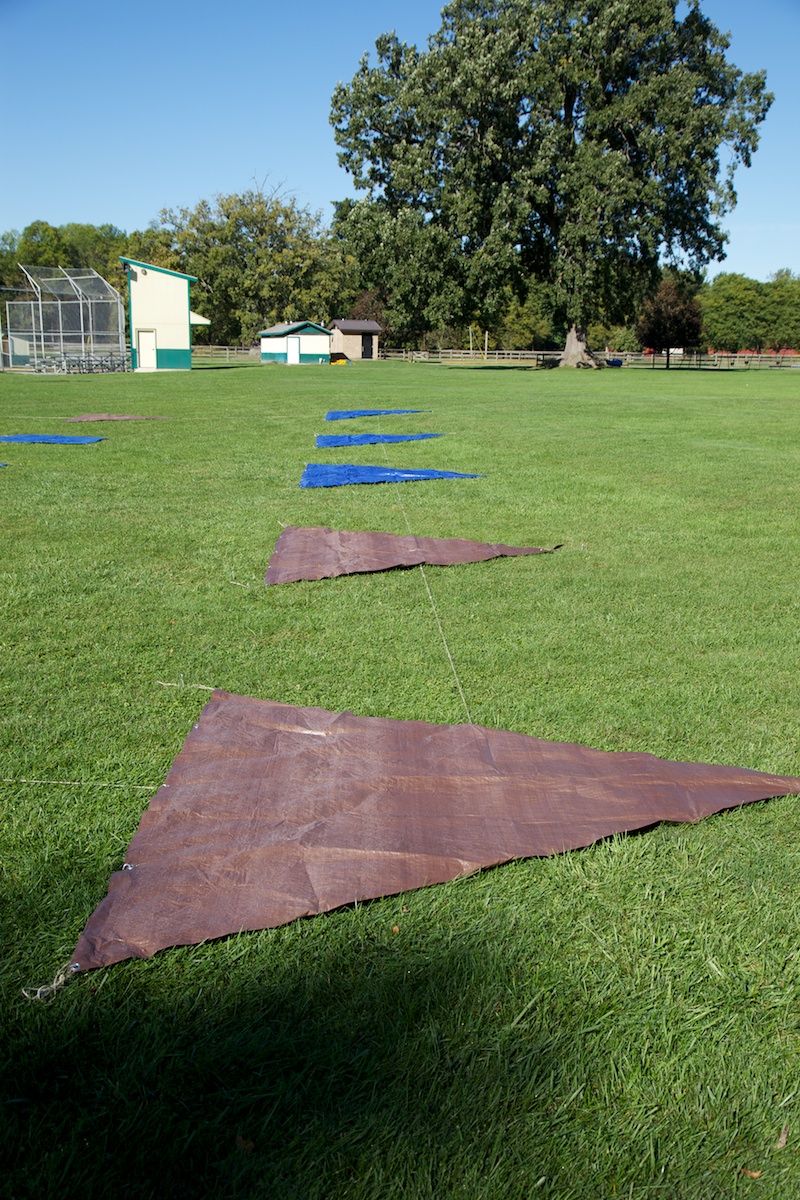 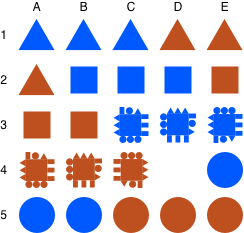 30
31
32
35
36
40
41
42
45
37
46
47
50
51
52
60
55
56
57
62
65
66
67
61
Name: _MG_9133.jpg
Description: Row 1
Date: 2012-09-20 AM
Ground Photos: 2012-09-20 AM
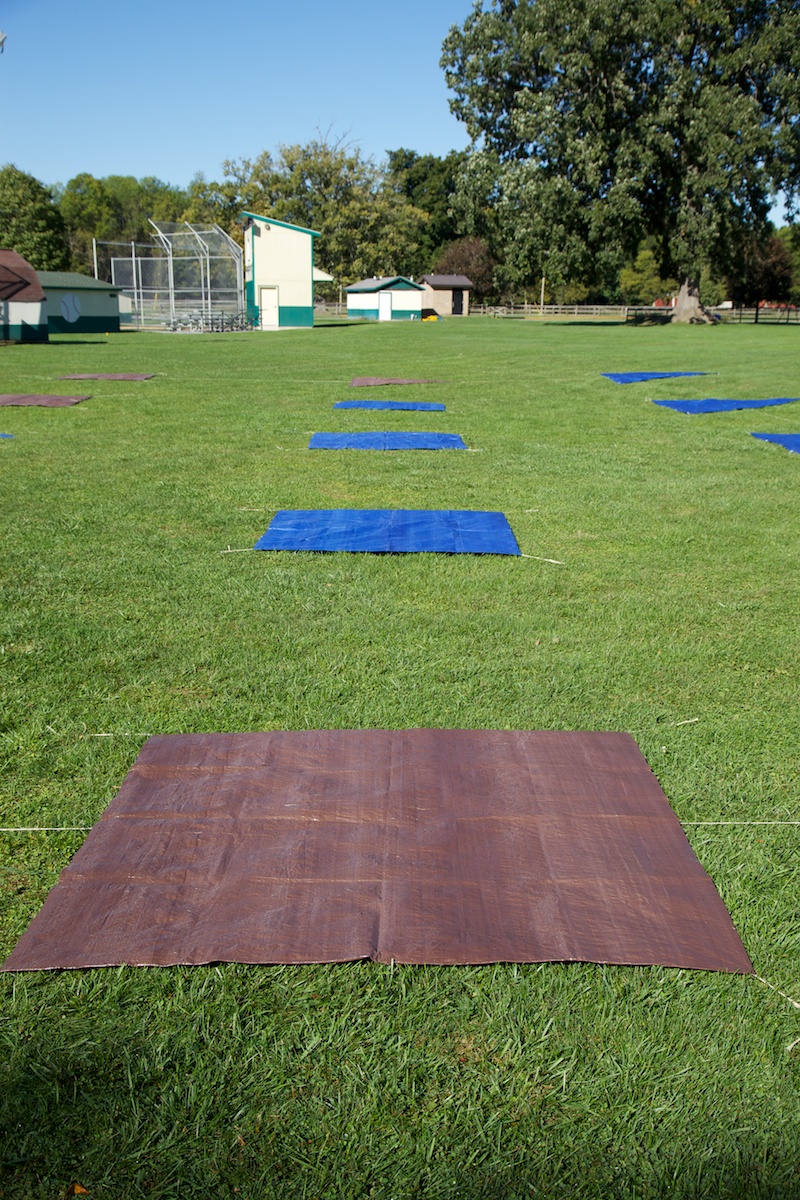 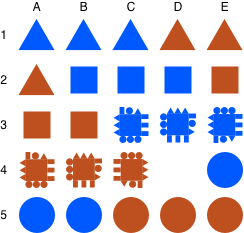 30
31
32
35
36
40
41
42
45
37
46
47
50
51
52
60
55
56
57
62
65
66
67
61
Name: _MG_9134.jpg
Description: Row 2
Date: 2012-09-20 AM
Ground Photos: 2012-09-20 AM
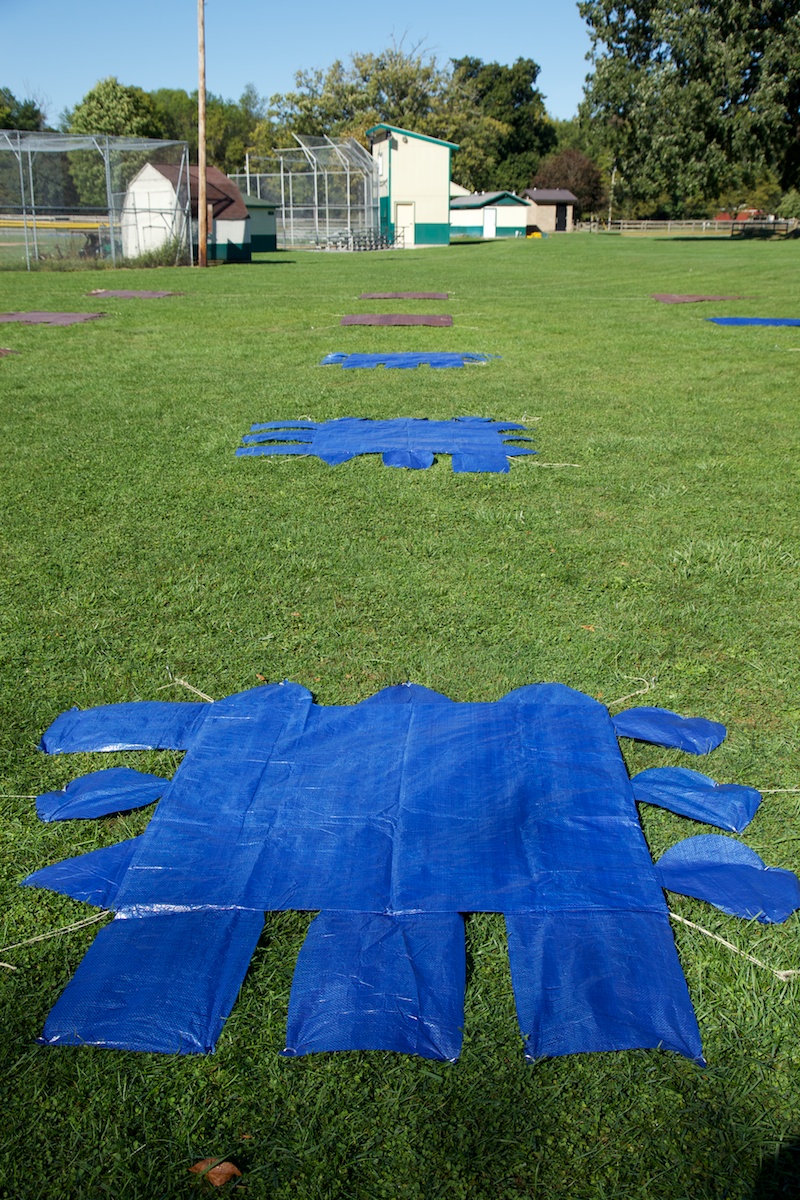 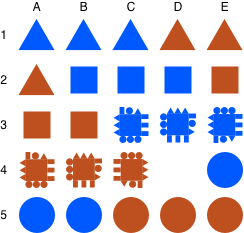 30
31
32
35
36
40
41
42
45
37
46
47
50
51
52
60
55
56
57
62
65
66
67
61
Name: _MG_9135.jpg
Description: Row 3
Date: 2012-09-20 AM
Ground Photos: 2012-09-20 AM
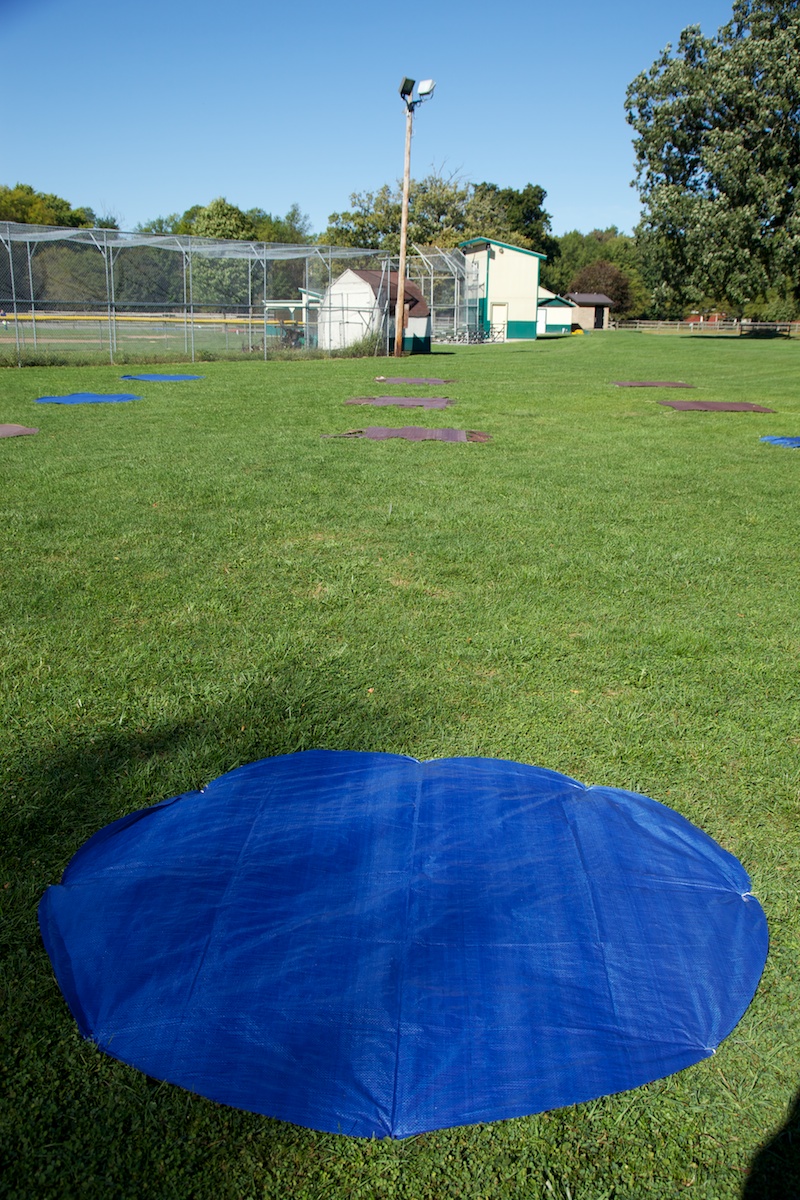 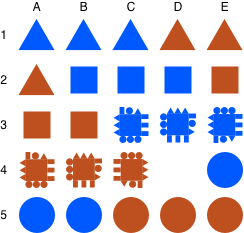 30
31
32
35
36
40
41
42
45
37
46
47
50
51
52
60
55
56
57
62
65
66
67
61
Name: _MG_9135.jpg
Description: Row 4
Date: 2012-09-20 AM
Ground Photos: 2012-09-20 AM
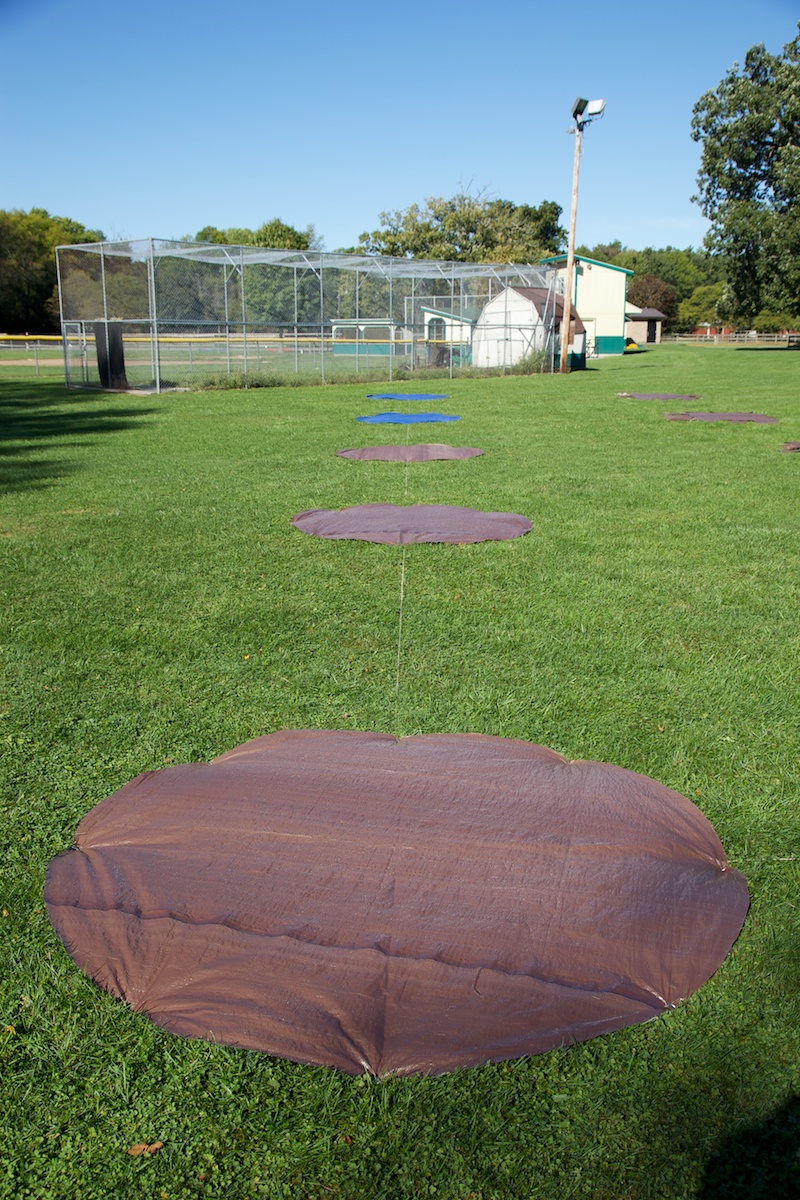 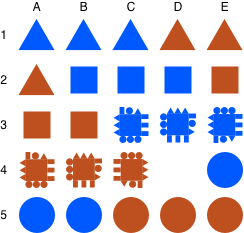 30
31
32
35
36
40
41
42
45
37
46
47
50
51
52
60
55
56
57
62
65
66
67
61
Name: _MG_9135.jpg
Description: Row 5
Date: 2012-09-20 AM
Ground Photos: 2012-09-20 AM
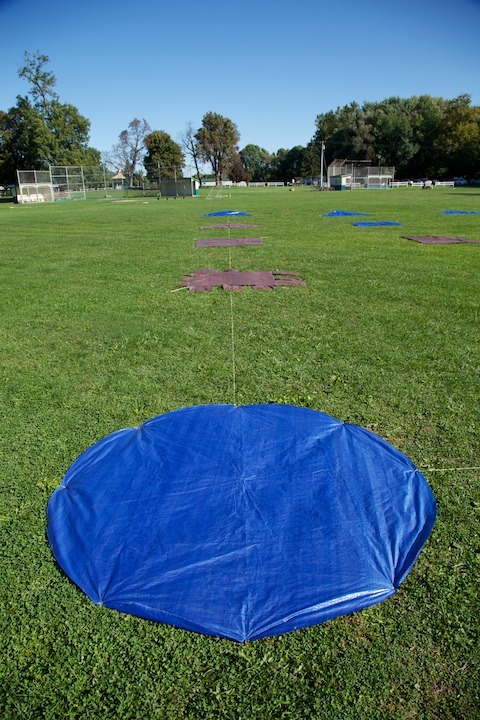 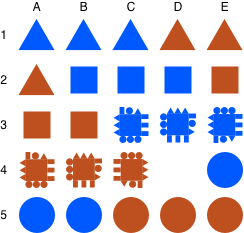 30
31
32
35
36
40
41
42
45
37
46
47
50
51
52
60
55
56
57
62
65
66
67
61
Name: _MG_9138.jpg
Description: Column A
Date: 2012-09-20 AM
Ground Photos: 2012-09-20 AM
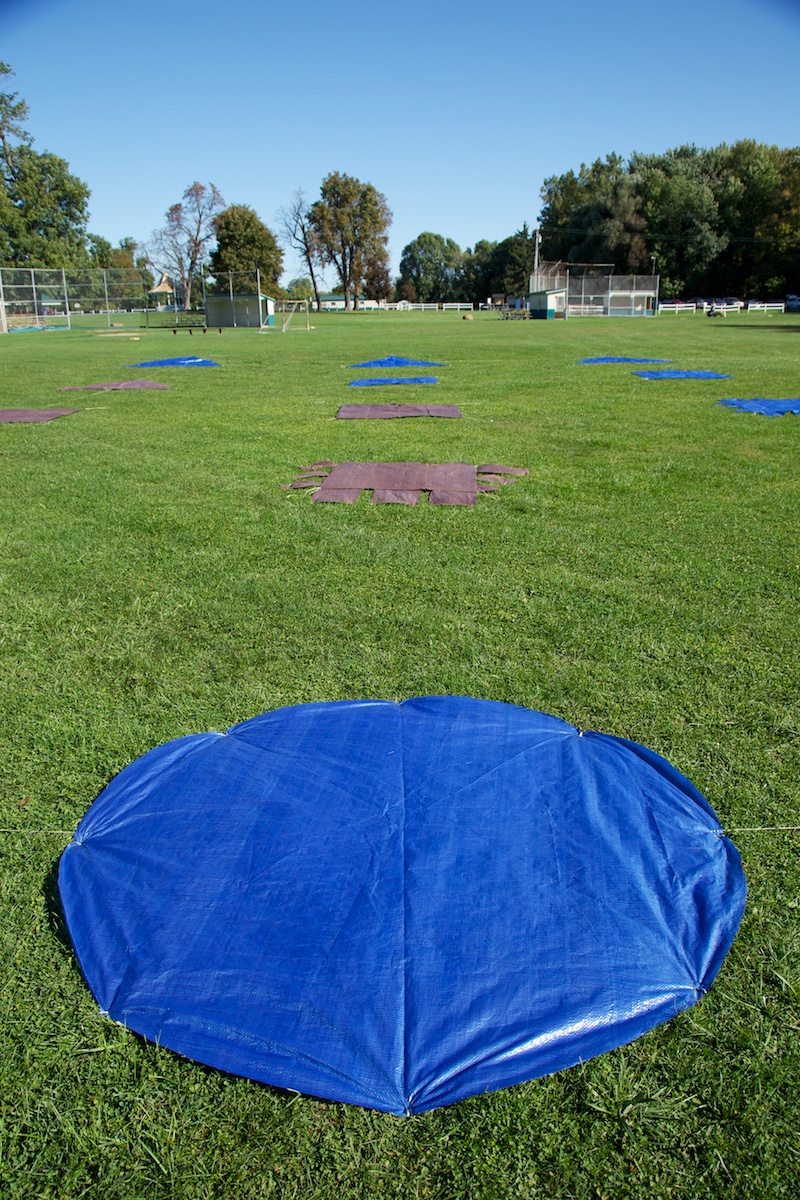 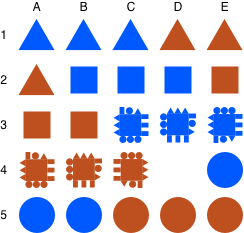 30
31
32
35
36
40
41
42
45
37
46
47
50
51
52
60
55
56
57
62
65
66
67
61
Name: _MG_9139.jpg
Description: Column B
Date: 2012-09-20 AM
Ground Photos: 2012-09-20 AM
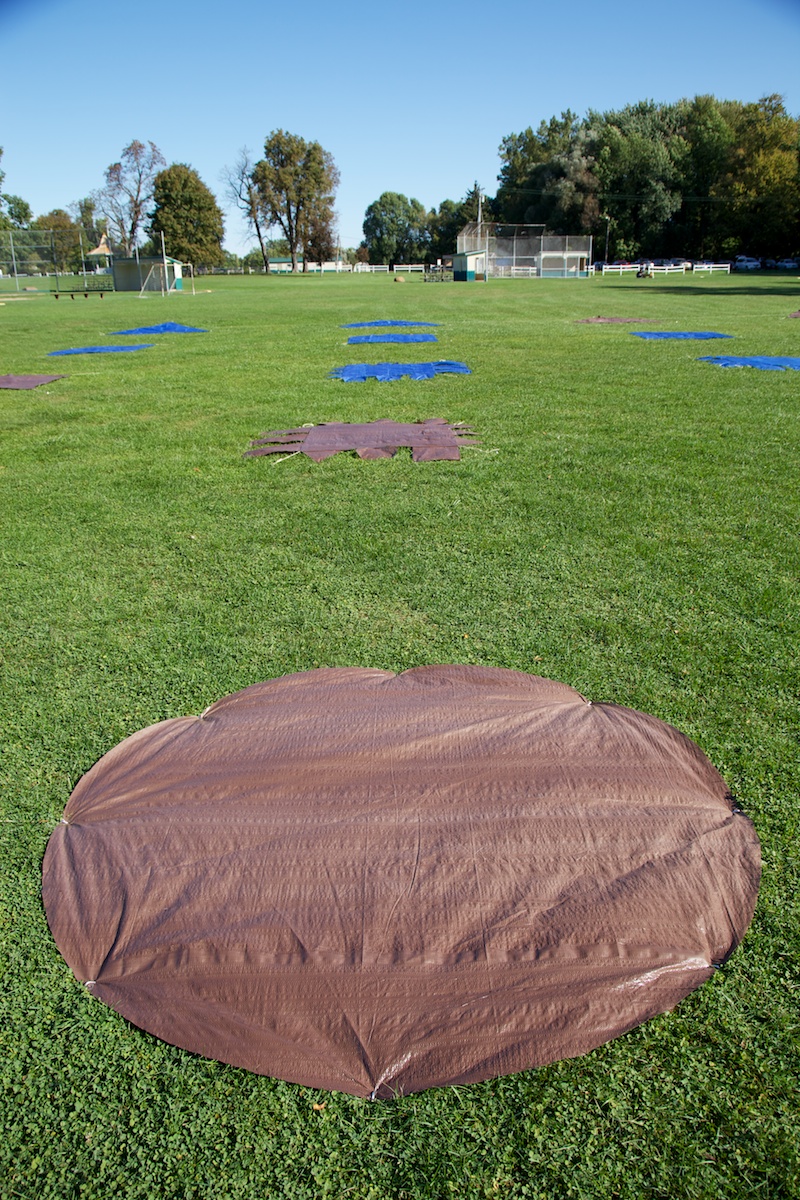 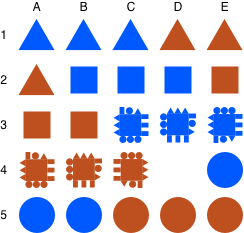 30
31
32
35
36
40
41
42
45
37
46
47
50
51
52
60
55
56
57
62
65
66
67
61
Name: _MG_9140.jpg
Description: Column C
Date: 2012-09-20 AM
Ground Photos: 2012-09-20 AM
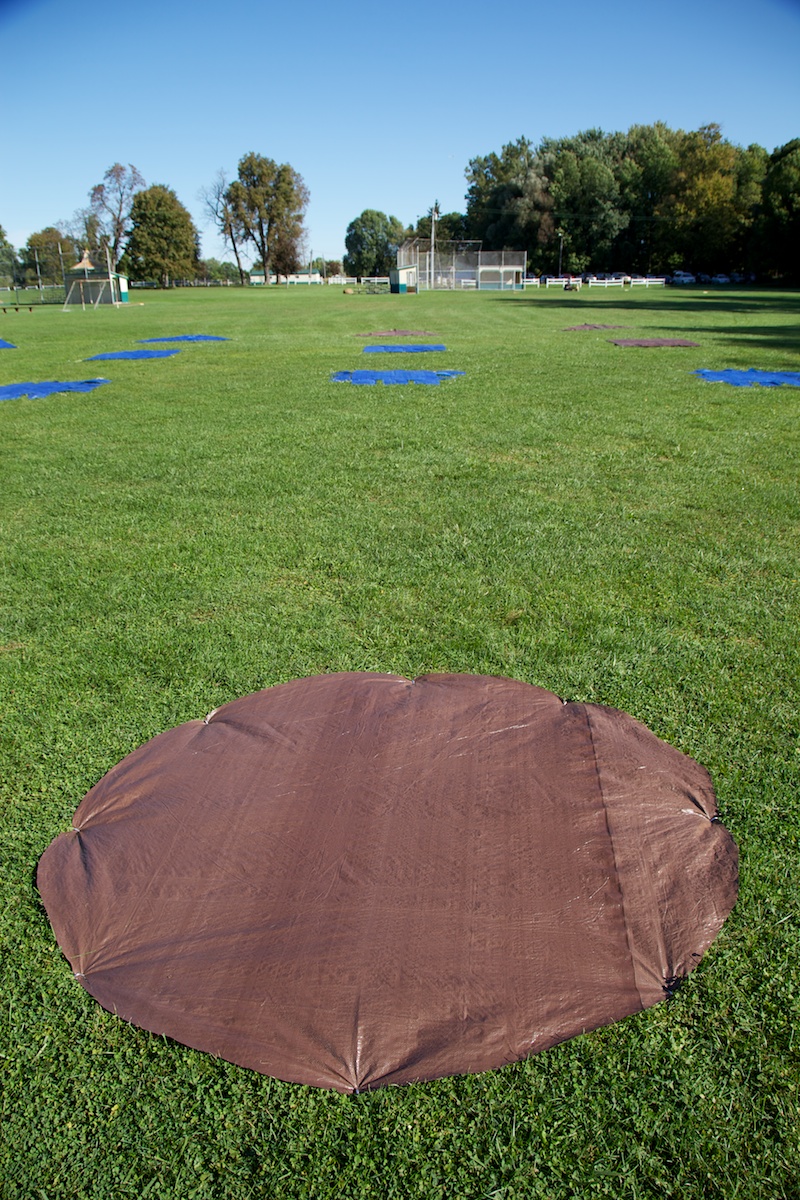 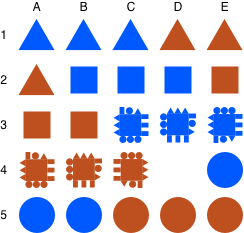 30
31
32
35
36
40
41
42
45
37
46
47
50
51
52
60
55
56
57
62
65
66
67
61
Name: _MG_9141.jpg
Description: Column D
Date: 2012-09-20 AM
Ground Photos: 2012-09-20 AM
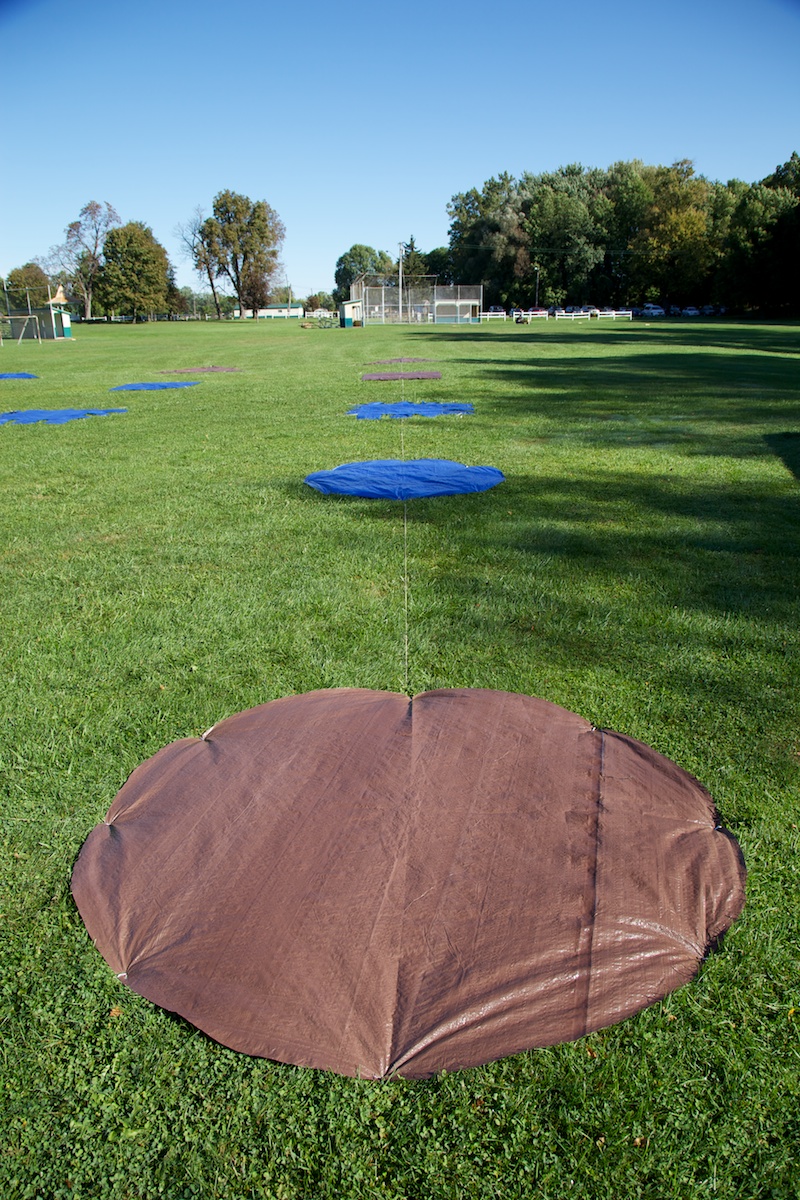 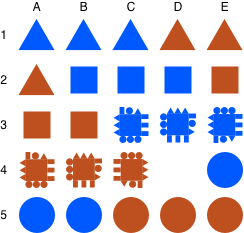 30
31
32
35
36
40
41
42
45
37
46
47
50
51
52
60
55
56
57
62
65
66
67
61
Name: _MG_9142.jpg
Description: Column E
Date: 2012-09-20 AM
20120920 AM Asymmetric Targets (Looking North)
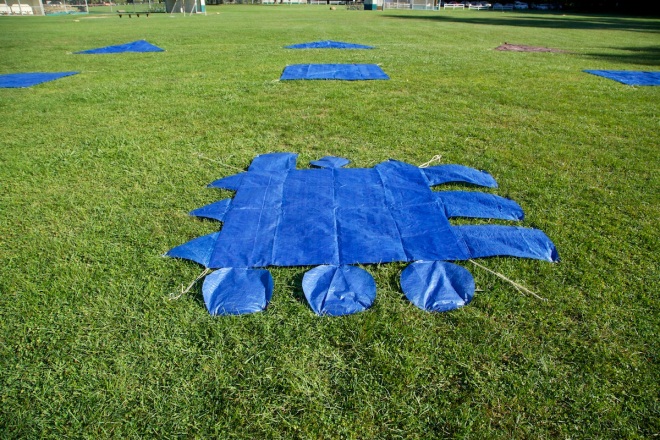 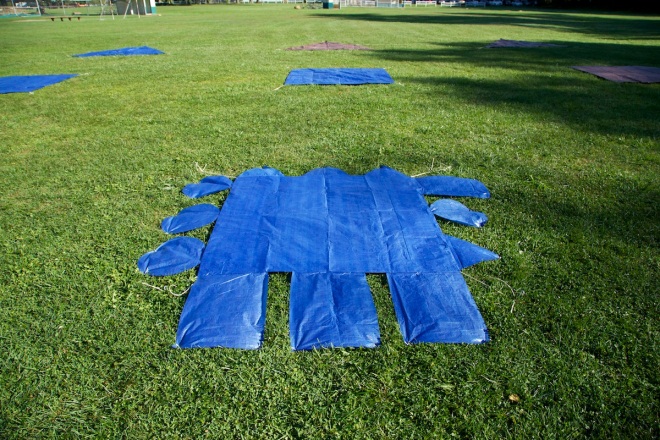 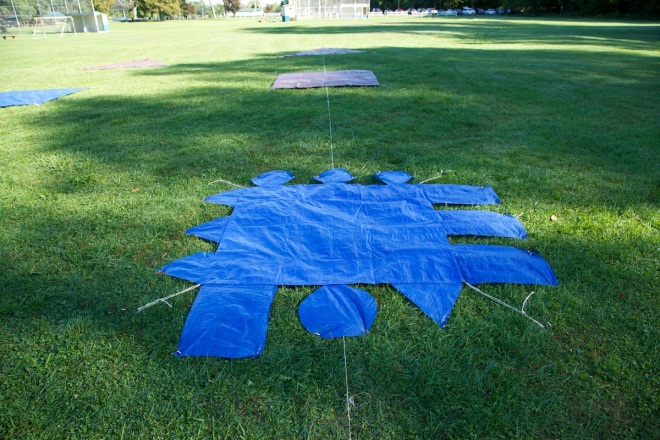 52 at 3E
(_MG_9105.jpg)
51 at 3D
(_MG_9103.jpg)
50 at 3C(_MG_9101.jpg)
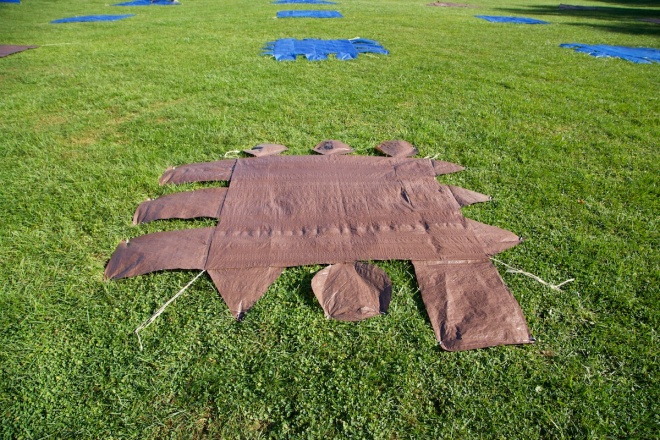 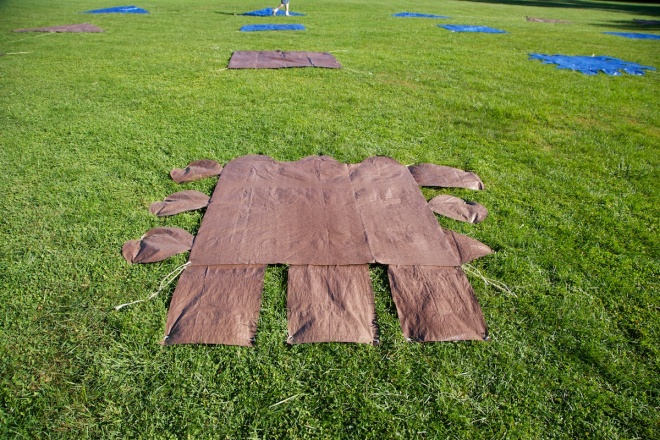 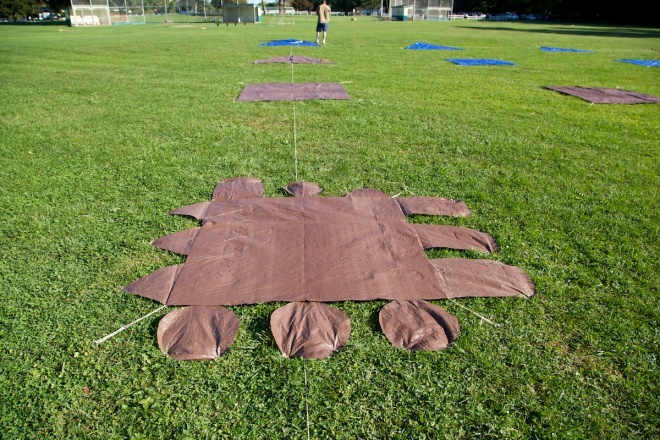 55 at 4A
(_MG_9108.jpg)
56 at 4B
(_MG_9110.jpg)
57 at 4C
(_MG_9112.jpg)
Ground Photos: 2012-09-20 PM
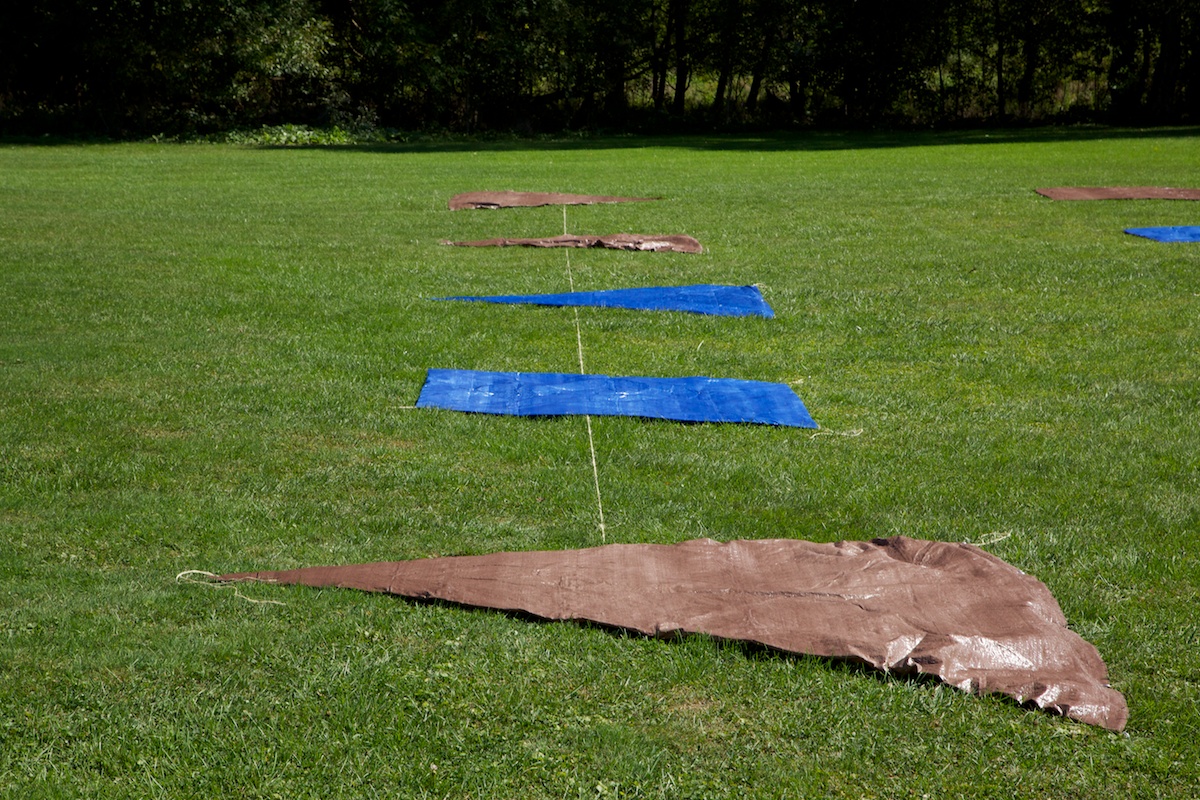 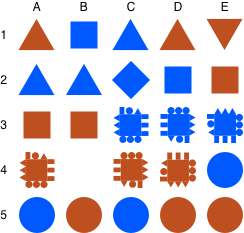 36
40
37
32
35
41
42
45
30
31
46
47
50
51
52
60
55
56
57
65
62
66
67
61
Name: _MG_9190.jpg
Description: Row 1
Date: 2012-09-20 PM
Ground Photos: 2012-09-20 PM
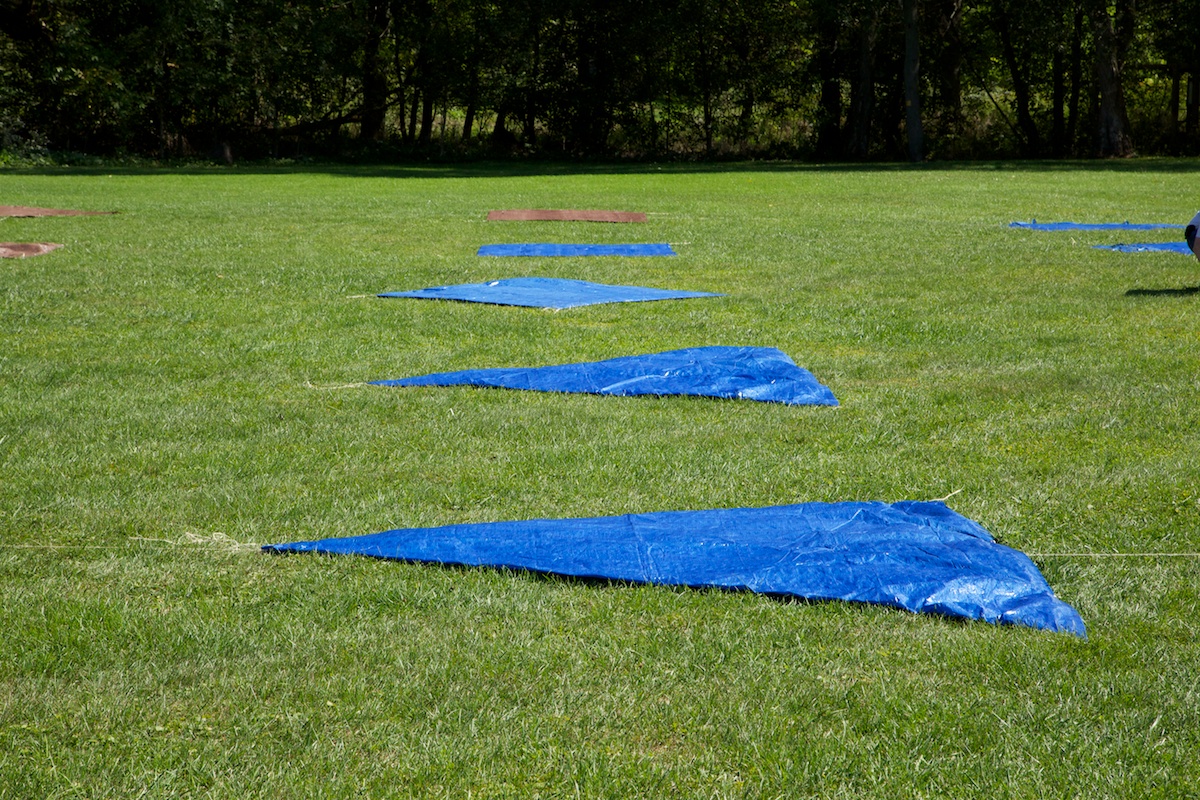 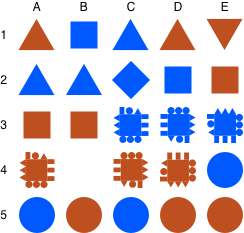 36
40
37
32
35
41
42
45
30
31
46
47
50
51
52
60
55
56
57
65
62
66
67
61
Name: _MG_9192.jpg
Description: Row 2
Date: 2012-09-20 PM
Ground Photos: 2012-09-20 PM
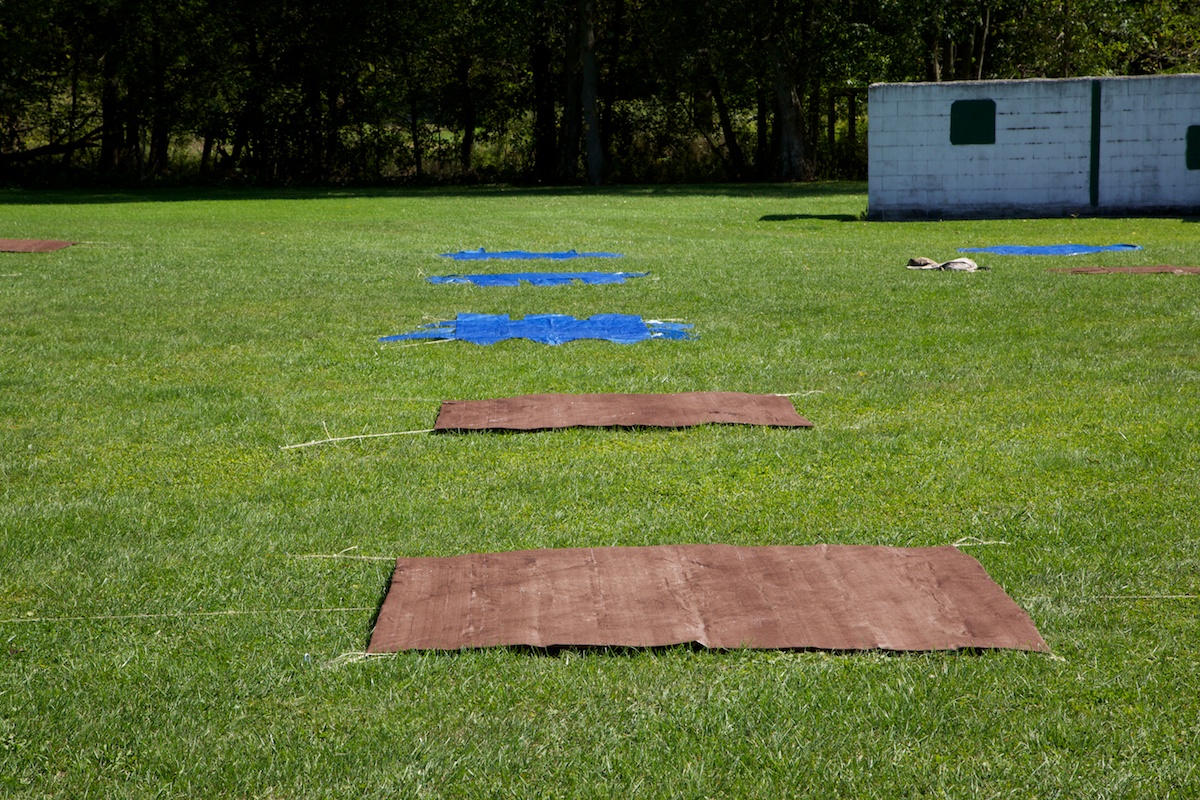 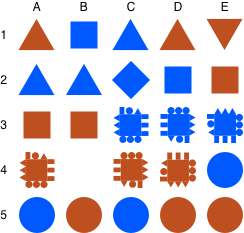 36
40
37
32
35
41
42
45
30
31
46
47
50
51
52
60
55
56
57
65
62
66
67
61
Name: _MG_9195.jpg
Description: Row 3 (jacket on ground in upper right was removedprior to data collection)
Date: 2012-09-20 PM
Ground Photos: 2012-09-20 PM
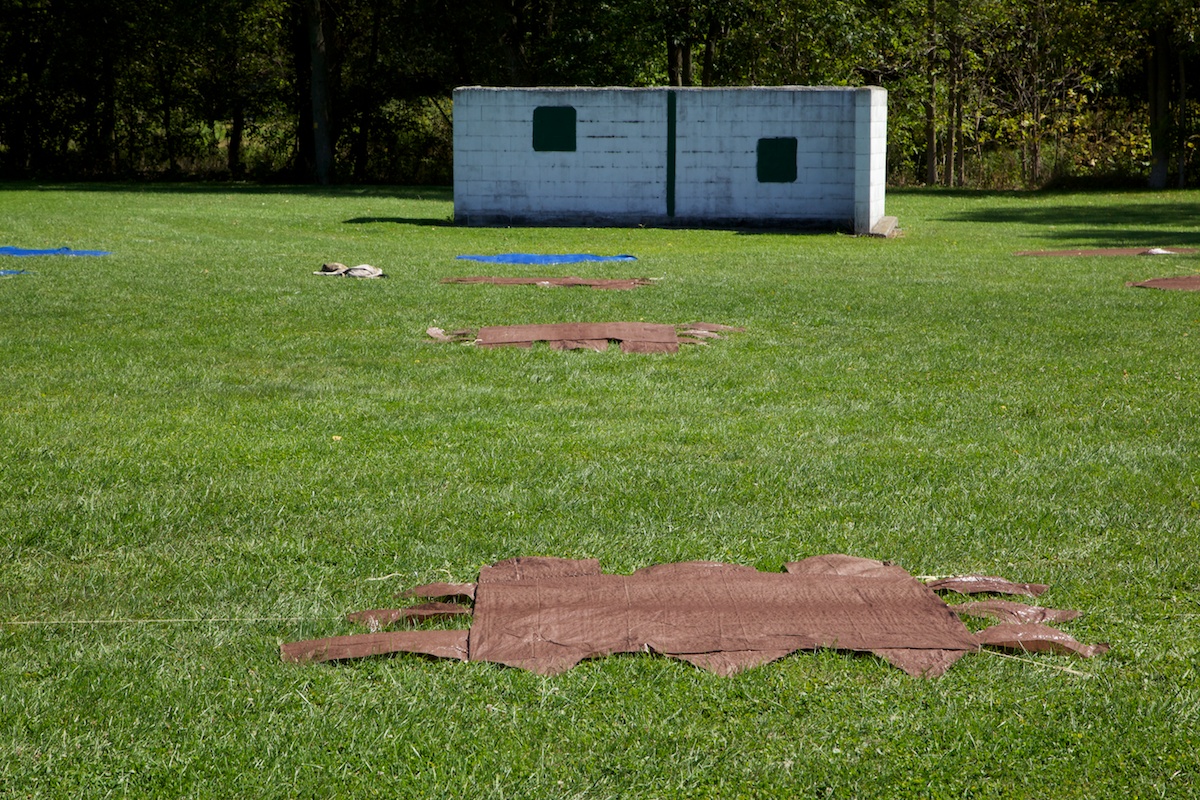 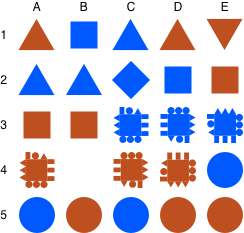 36
40
37
32
35
41
42
45
30
31
46
47
50
51
52
60
55
56
57
65
62
66
67
61
Name: _MG_9196.jpg
Description: Row 4 (jacket on ground in upper left was removedprior to data collection)
Date: 2012-09-20 PM
Ground Photos: 2012-09-20 PM
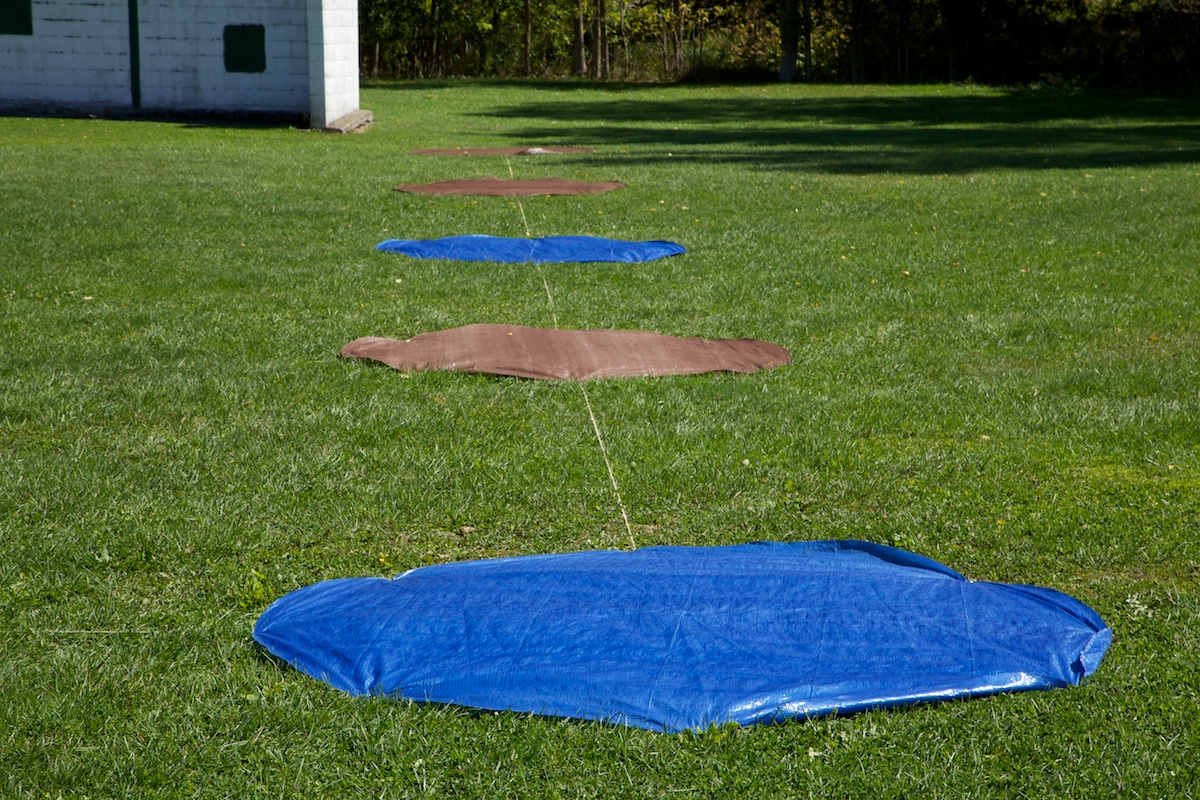 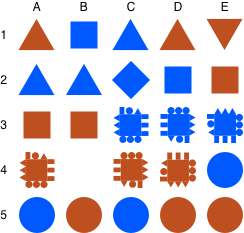 36
40
37
32
35
41
42
45
30
31
46
47
50
51
52
60
55
56
57
65
62
66
67
61
Name: _MG_9199.jpg
Description: Row 5
Date: 2012-09-20 PM
Ground Photos: 2012-09-20 PM
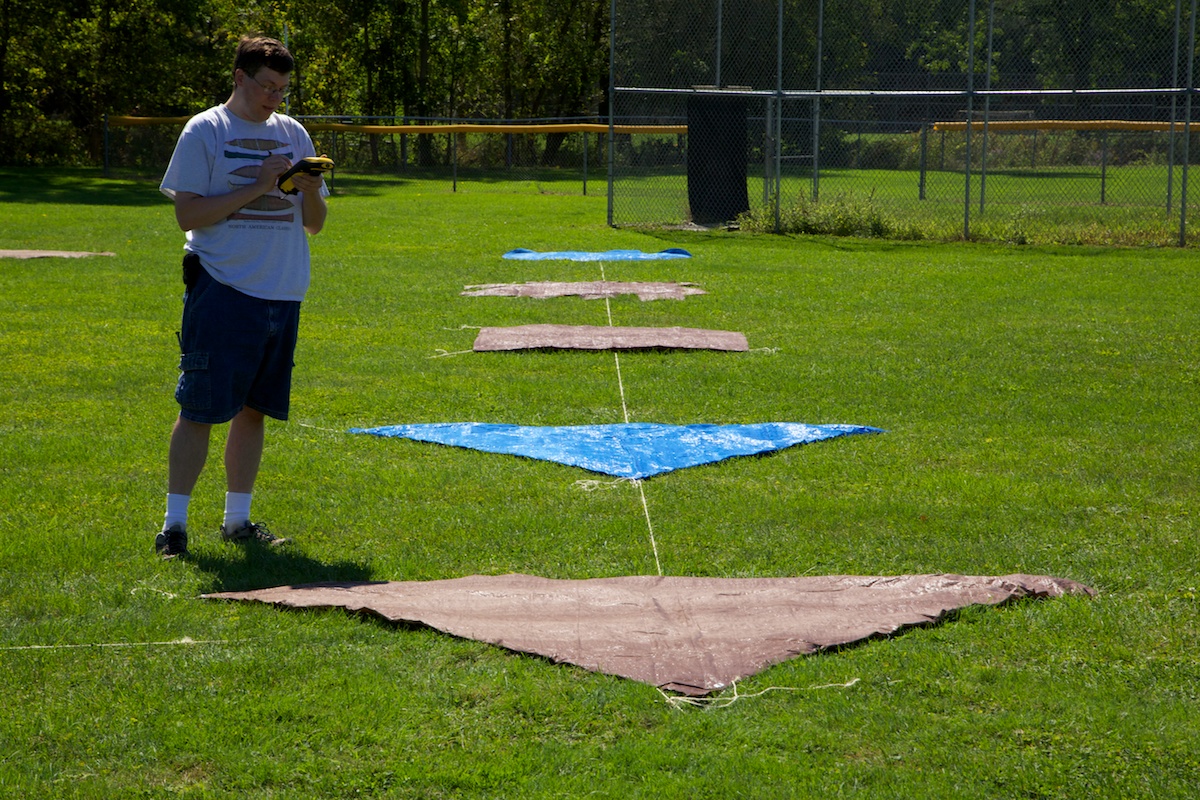 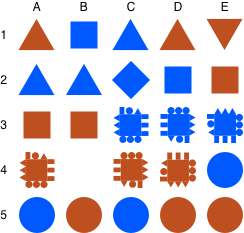 36
40
37
32
35
41
42
45
30
31
46
47
50
51
52
60
55
56
57
65
62
66
67
61
Name: _MG_9200.jpg
Description: Column A
Date: 2012-09-20 PM
Ground Photos: 2012-09-20 PM
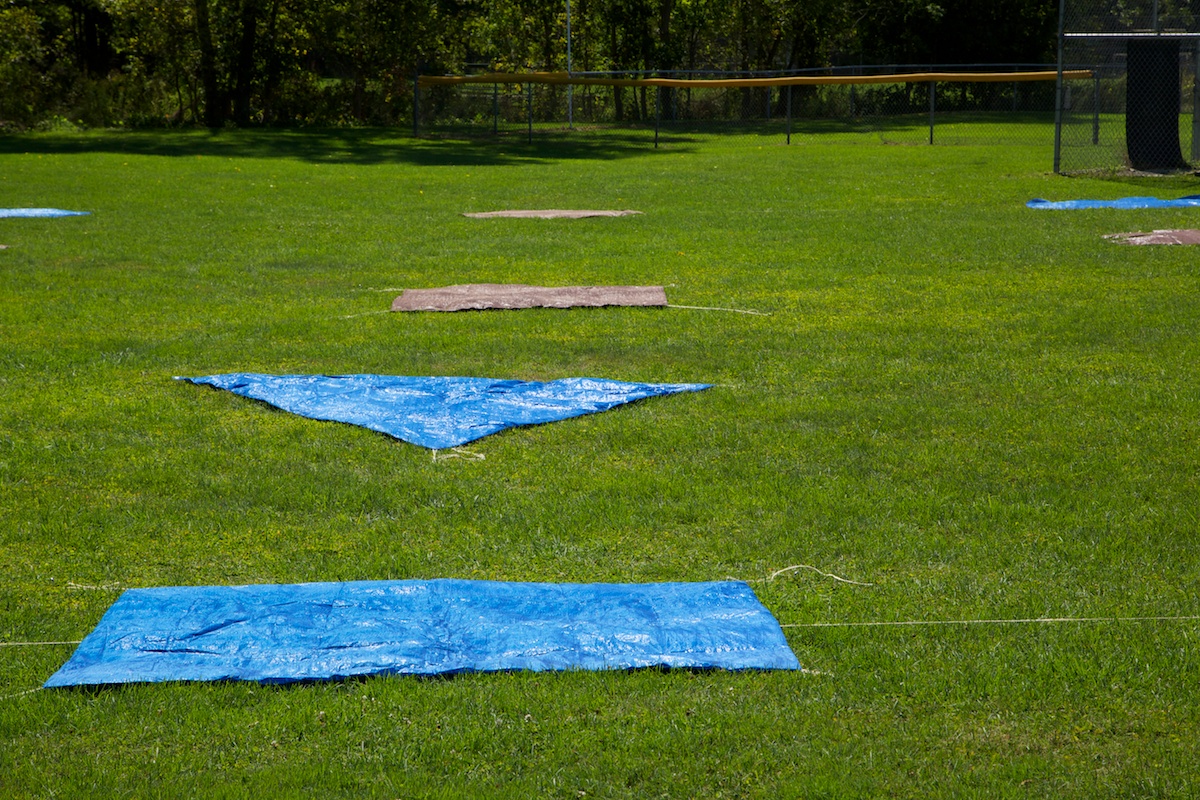 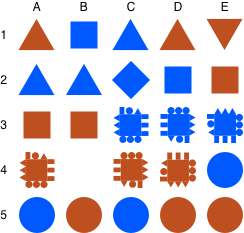 36
40
37
32
35
41
42
45
30
31
46
47
50
51
52
60
55
56
57
65
62
66
67
61
Name: _MG_9203.jpg
Description: Column B
Date: 2012-09-20 PM
Ground Photos: 2012-09-20 PM
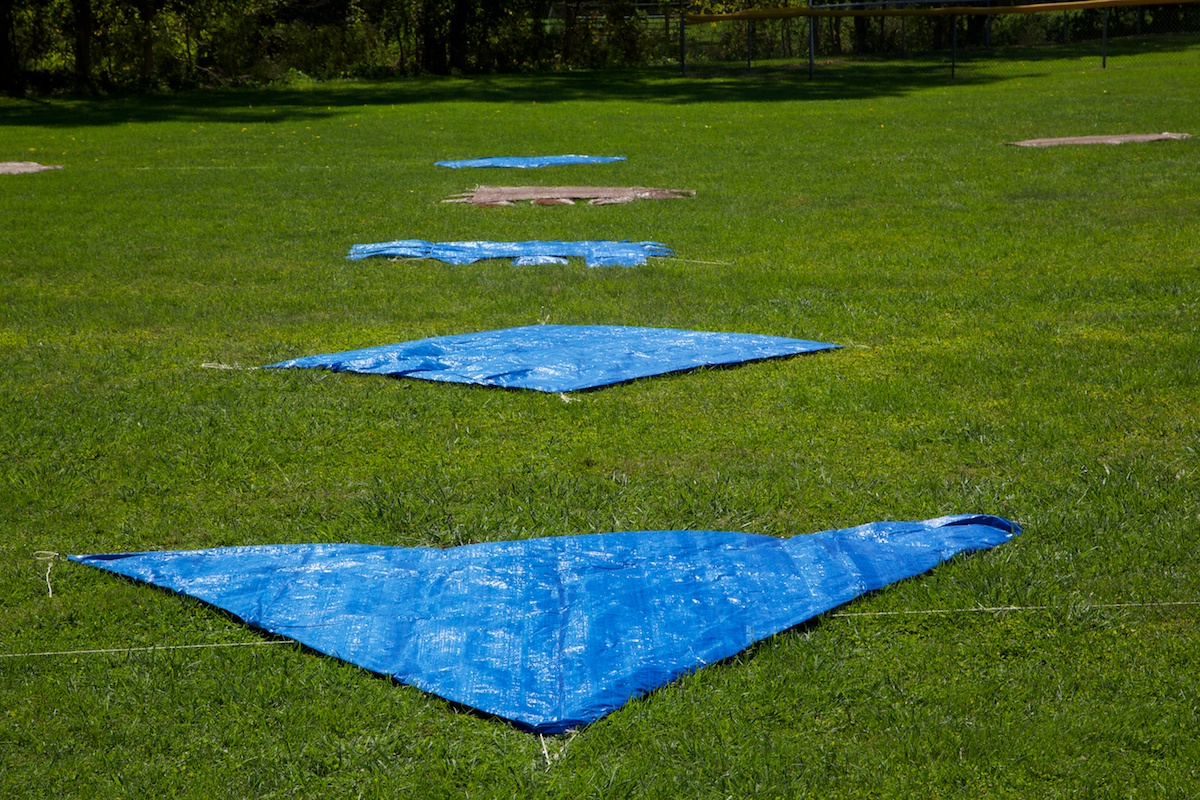 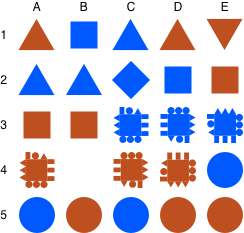 36
40
37
32
35
41
42
45
30
31
46
47
50
51
52
60
55
56
57
65
62
66
67
61
Name: _MG_9204.jpg
Description: Column C
Date: 2012-09-20 PM
Ground Photos: 2012-09-20 PM
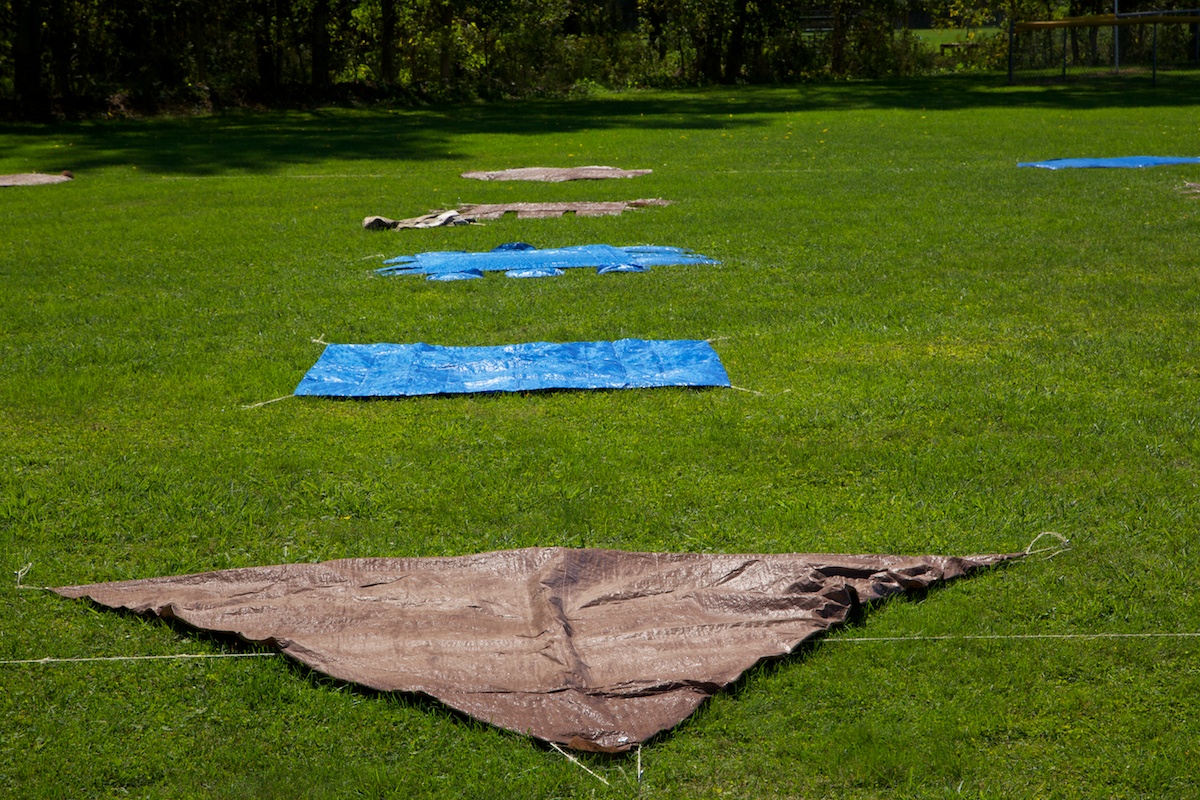 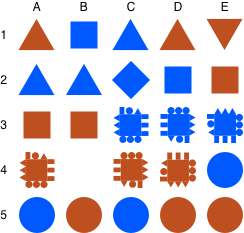 36
40
37
32
35
41
42
45
30
31
46
47
50
51
52
60
55
56
57
65
62
66
67
61
Name: _MG_9207.jpg
Description: Column D
Date: 2012-09-20 PM
Ground Photos: 2012-09-20 PM
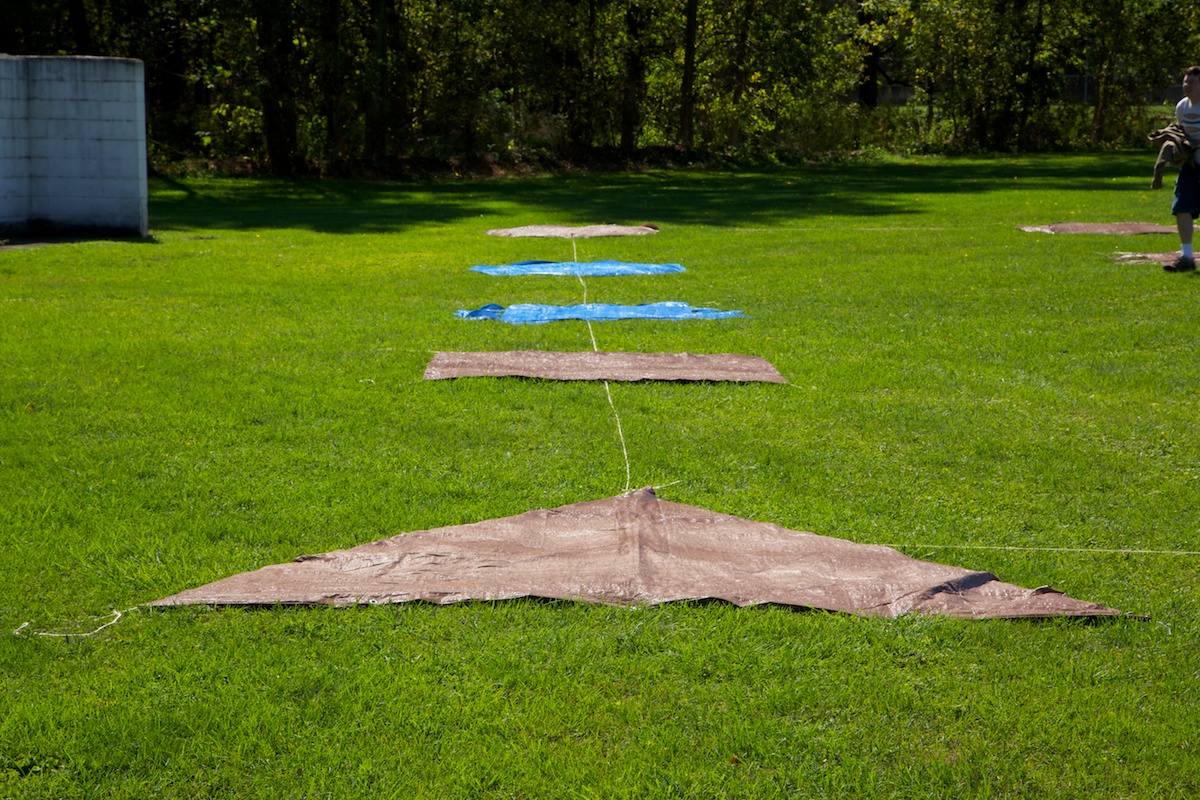 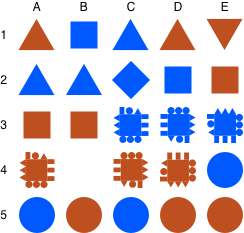 36
40
37
32
35
41
42
45
30
31
46
47
50
51
52
60
55
56
57
65
62
66
67
61
Name: _MG_9208.jpg
Description: Column E
Date: 2012-09-20 PM
20120920 PM Asymmetric Targets (Looking North)
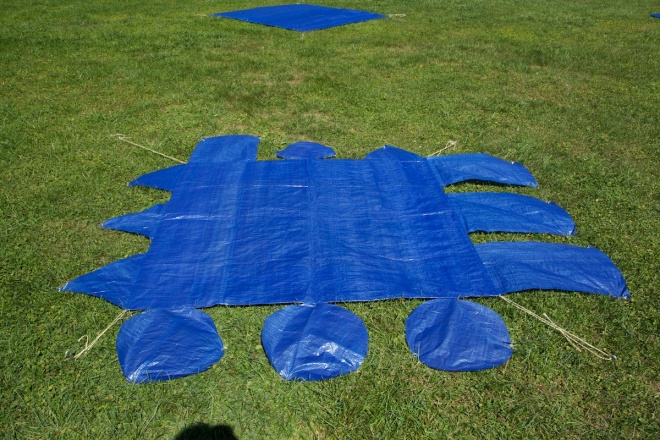 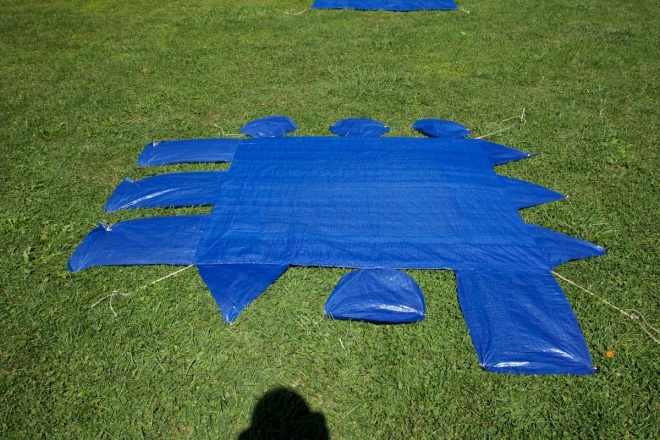 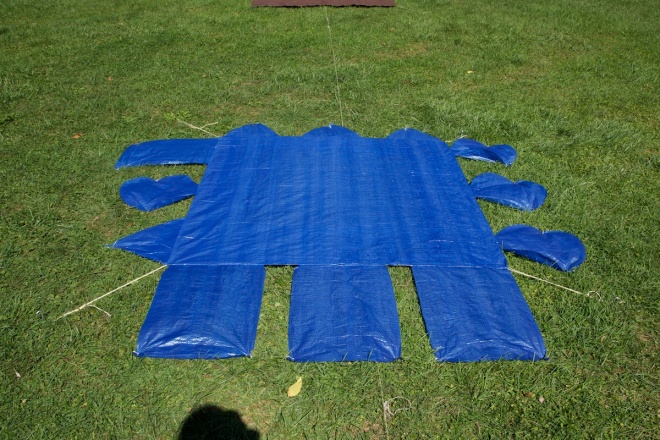 52 at 3E
(_MG_9219.jpg)
51 at 3D
(_MG_9216.jpg)
50 at 3C(_MG_9214.jpg)
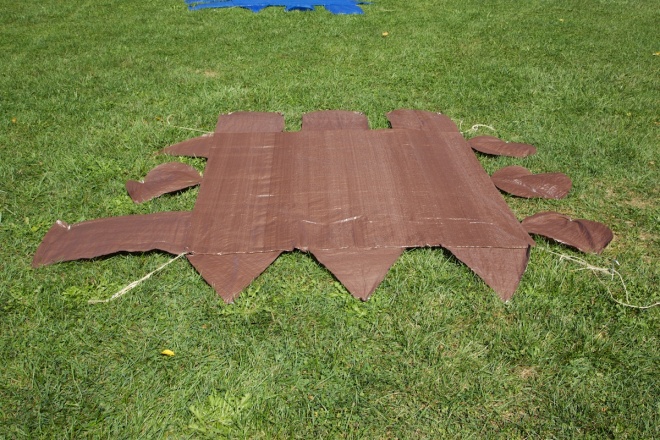 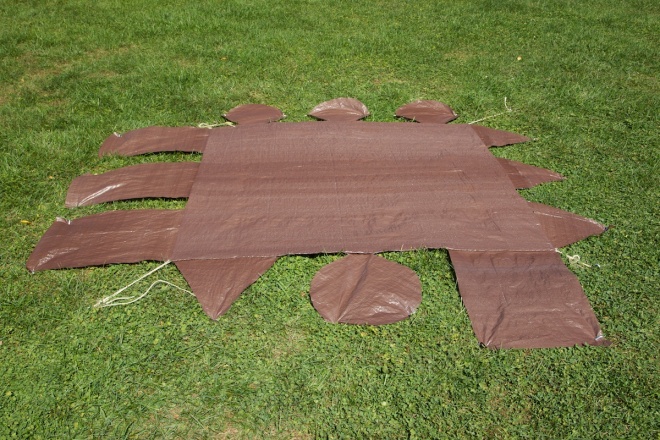 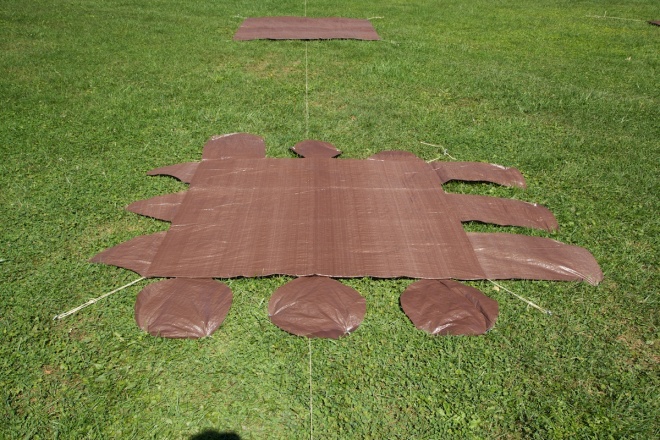 55 at 4A
(_MG_9220.jpg)
56 at 4C
(_MG_9224.jpg)
57 at 4D
(_MG_9226.jpg)
Team Information
Jason Kaufman, Space Computer Corporationkaufman@spacecomputer.com
Joe Meola, AFRL/RYMTjoseph.meola@wpafb.af.mil
Karmon Vongsy, AFRL/RYATXkarmon.vongsy@wpafb.af.mil